„GINTARĖLIO ŽALIASIS DIENORAŠTIS“
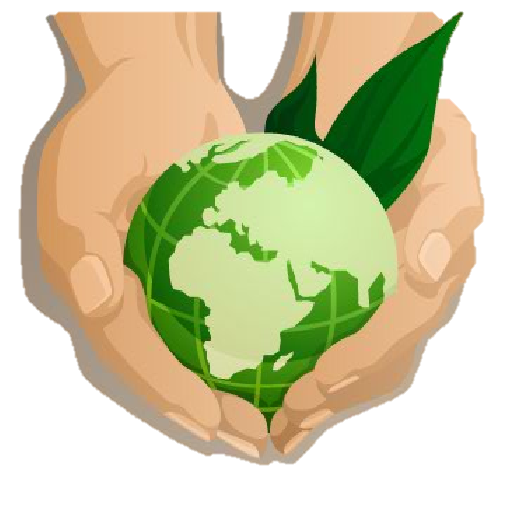 Pranešimą parengė:
Mažeikių l/d „Gintarėlis“
Vyr. mokytoja 
Dainora Ružauskienė 
2023–09-14
Gamtosauginis ugdymas formuoja vaiko supratimą, kaip reikia saugoti gamtą, padeda suprasti, kokia svarbi gamtos pusiausvyra, nes kiekvienas gyvūnas, augalas užima tam tikrą vietą ekosistemoje. Todėl mūsų pareiga – skatinti, sudominti kiekvieną vaiką, kad jis suprastų, kaip prižiūrėti, mylėti ir saugoti gamtą..
PROJEKTAS 
„ GAMTA- VIENINTELĖ KNYGA, KURIOS KIEKVIENAS PUSLAPIS PRASMINGAS“
pap
VABALŲ IR VABZDŽIŲ 
GAMINIMAS 
IŠ ANTRINIŲ
ŽALIAVŲ SU“KLUBO 
„MANO NAMAI“ 
SENJORĖMIS
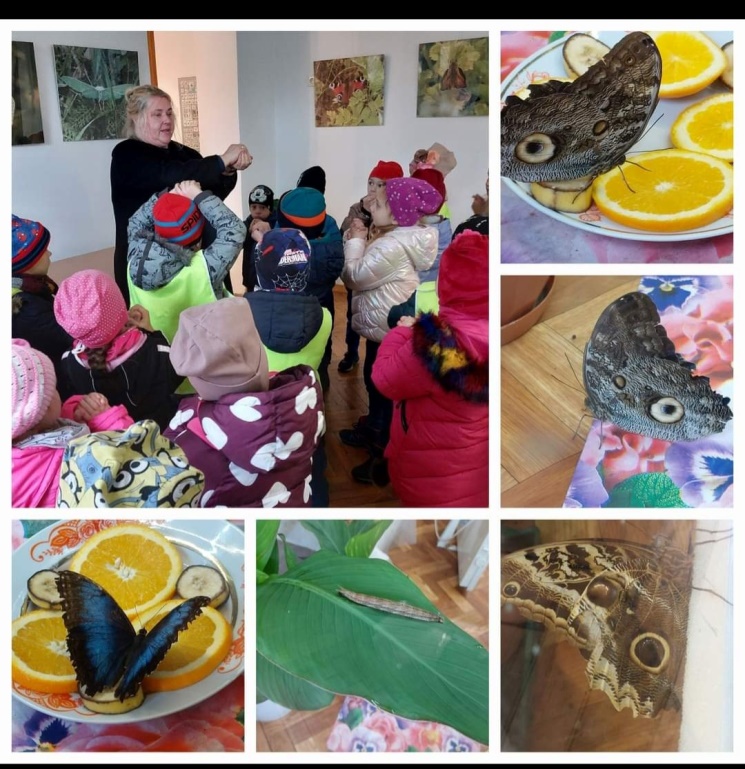 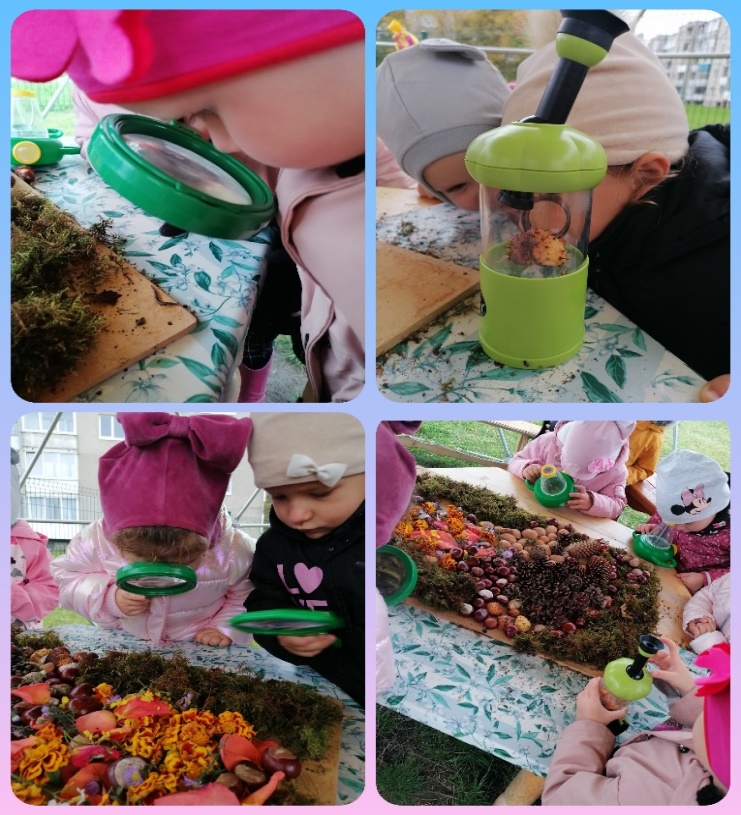 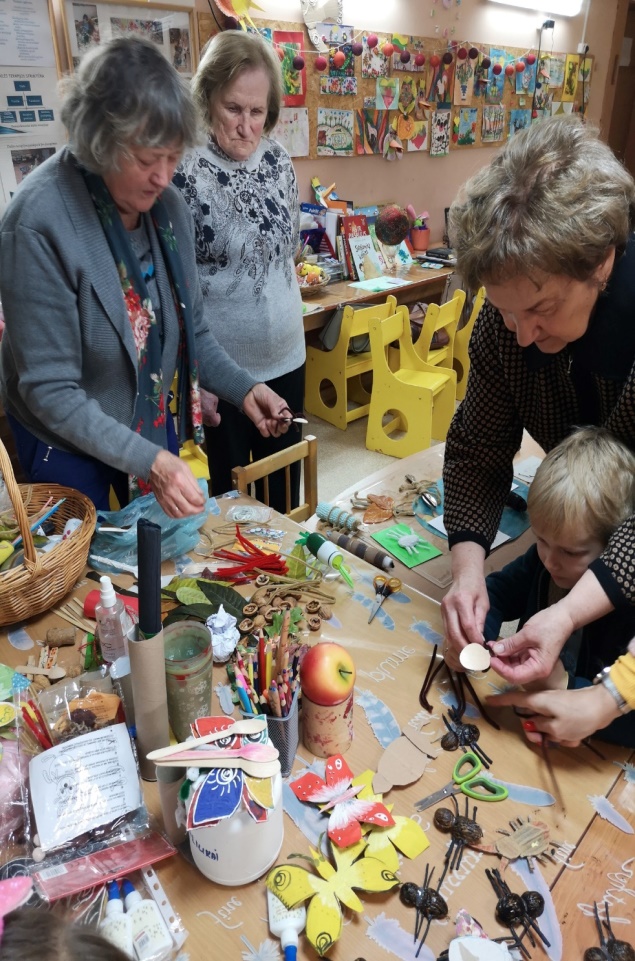 pap
pap
IŠVYKA Į AKMENĖS 
KRAŠTO MUZIEJŲ 
DRUGELIŲ 
EKSPOZICIJĄ 
„DRUGELIŲ NAMAI“
GAMTINIŲ 
STOTELIŲ 
KŪRIMAS
AKCIJOS
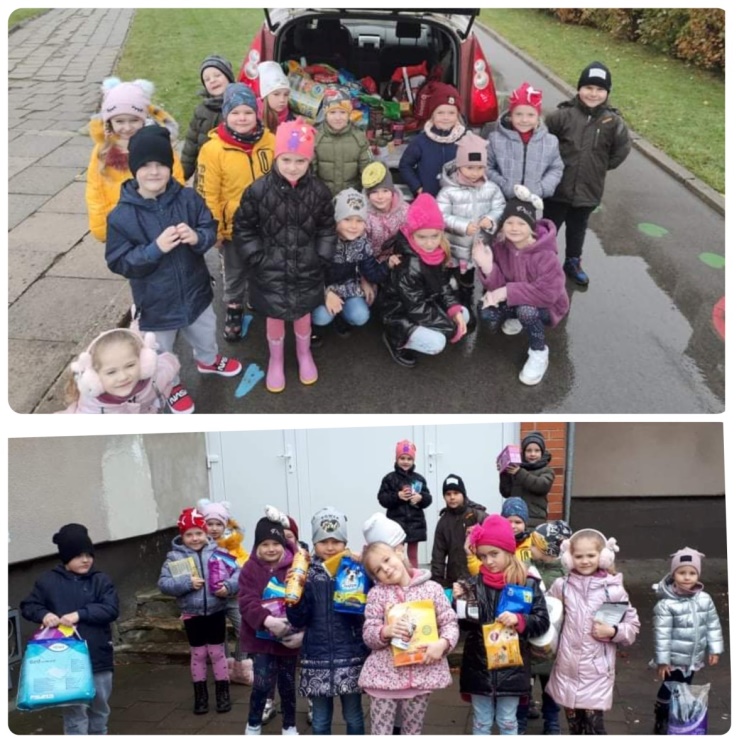 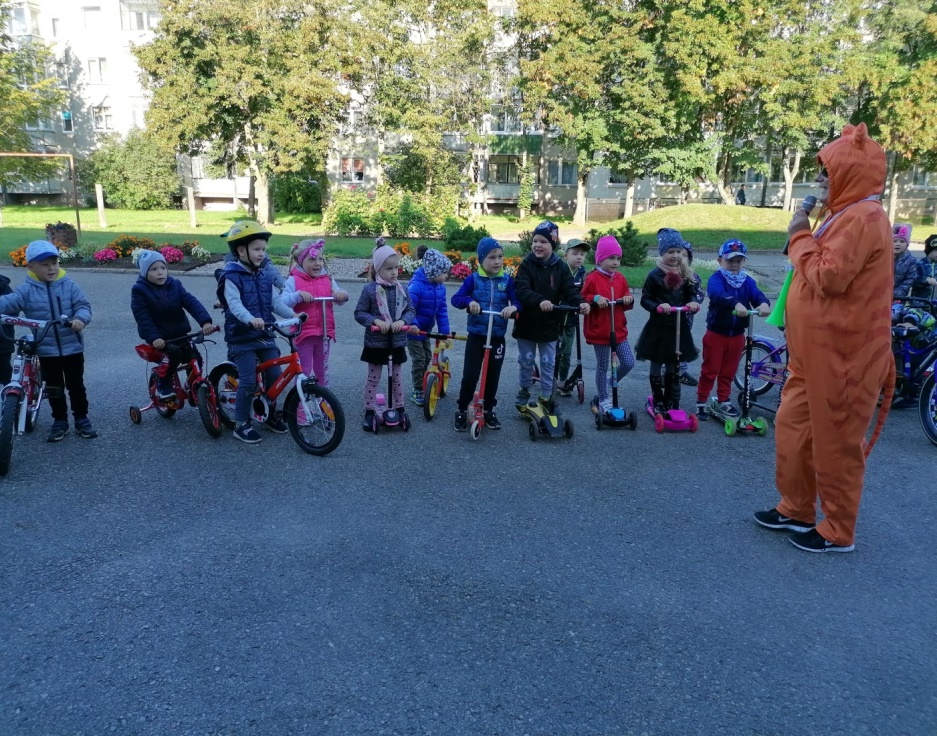 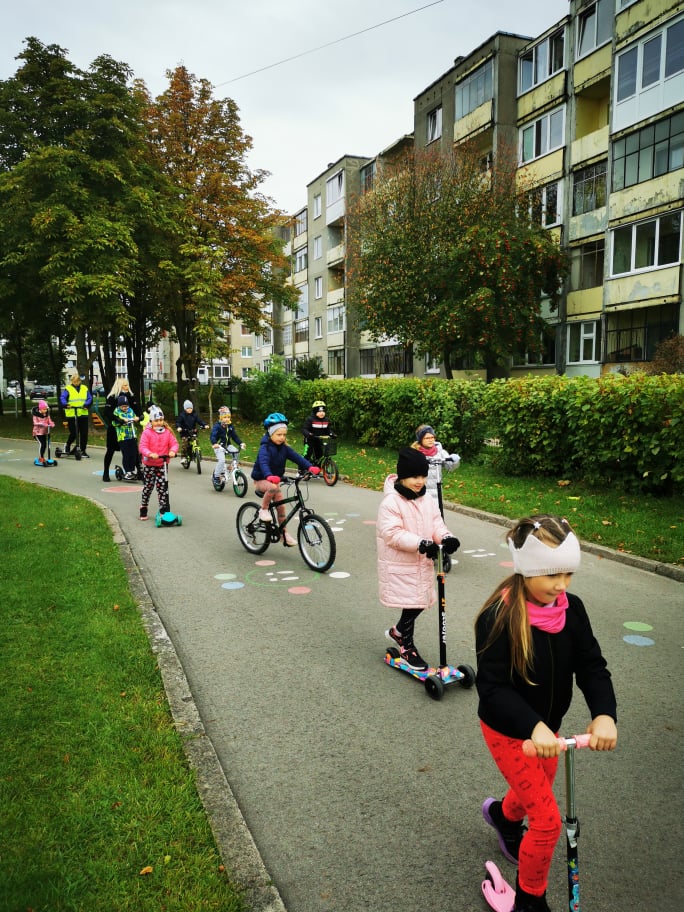 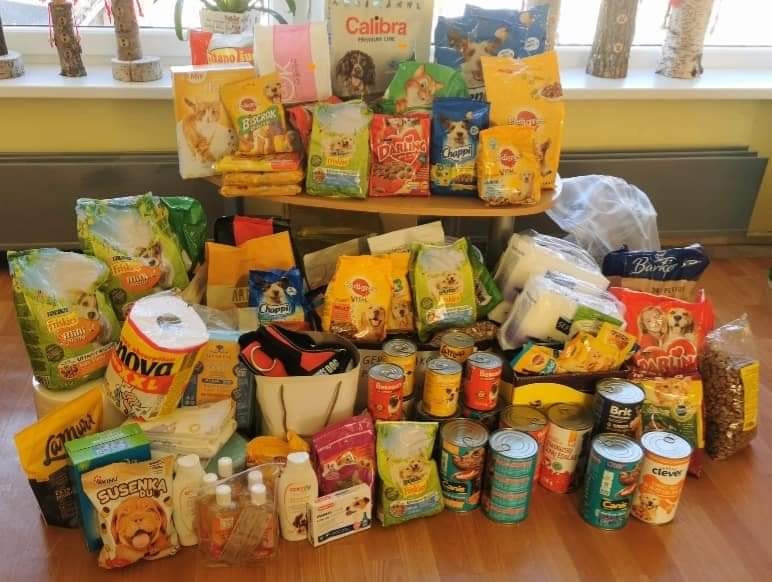 ddDIEd
„DIENA BE AUTOMOBILIO“
„IŠTIESK GERUMO RANKĄ GYVŪNAMS“
AK
pap
AKCIJOS
„PADOVANOK DARŽELIUI TULPIŲ SODINUKĄ“
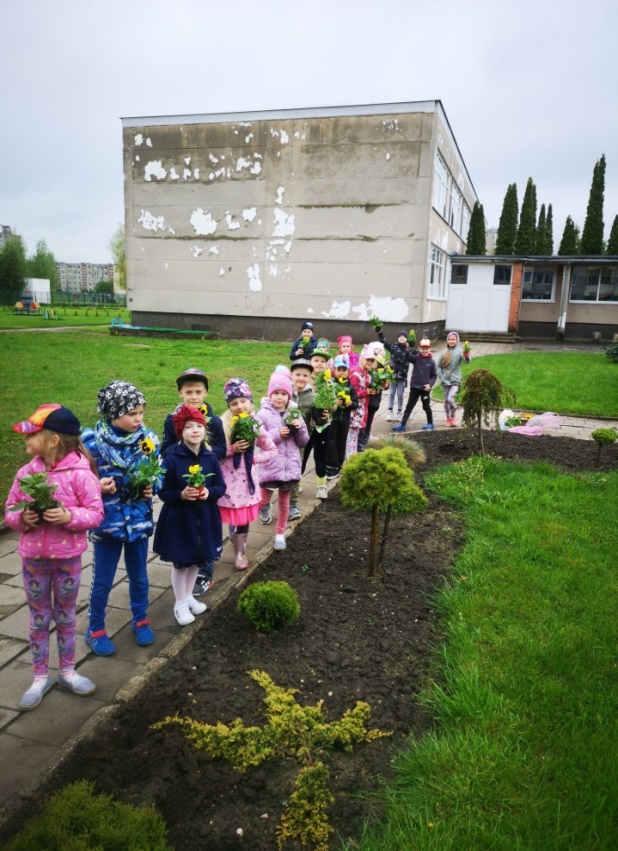 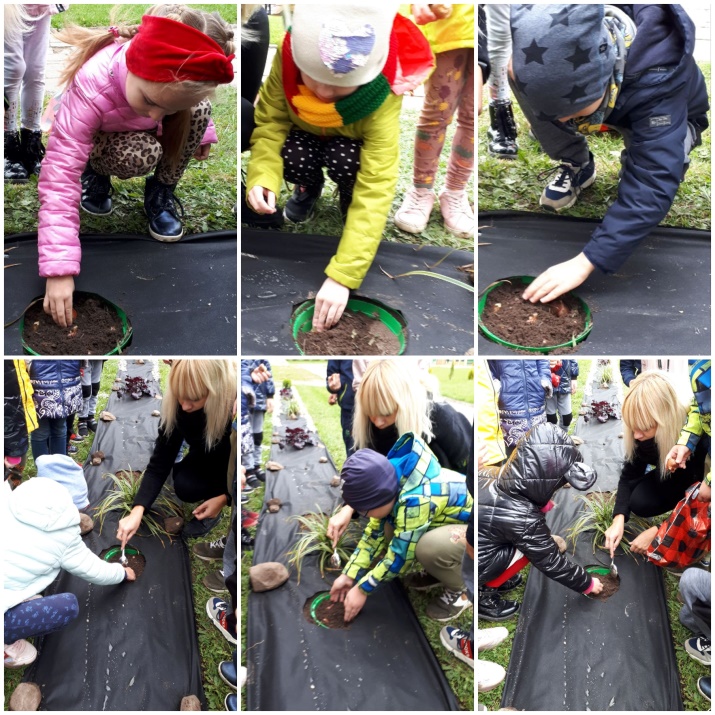 P““aps
„PASODINSIU MARGASPALVĘ GĖLYTĘ“
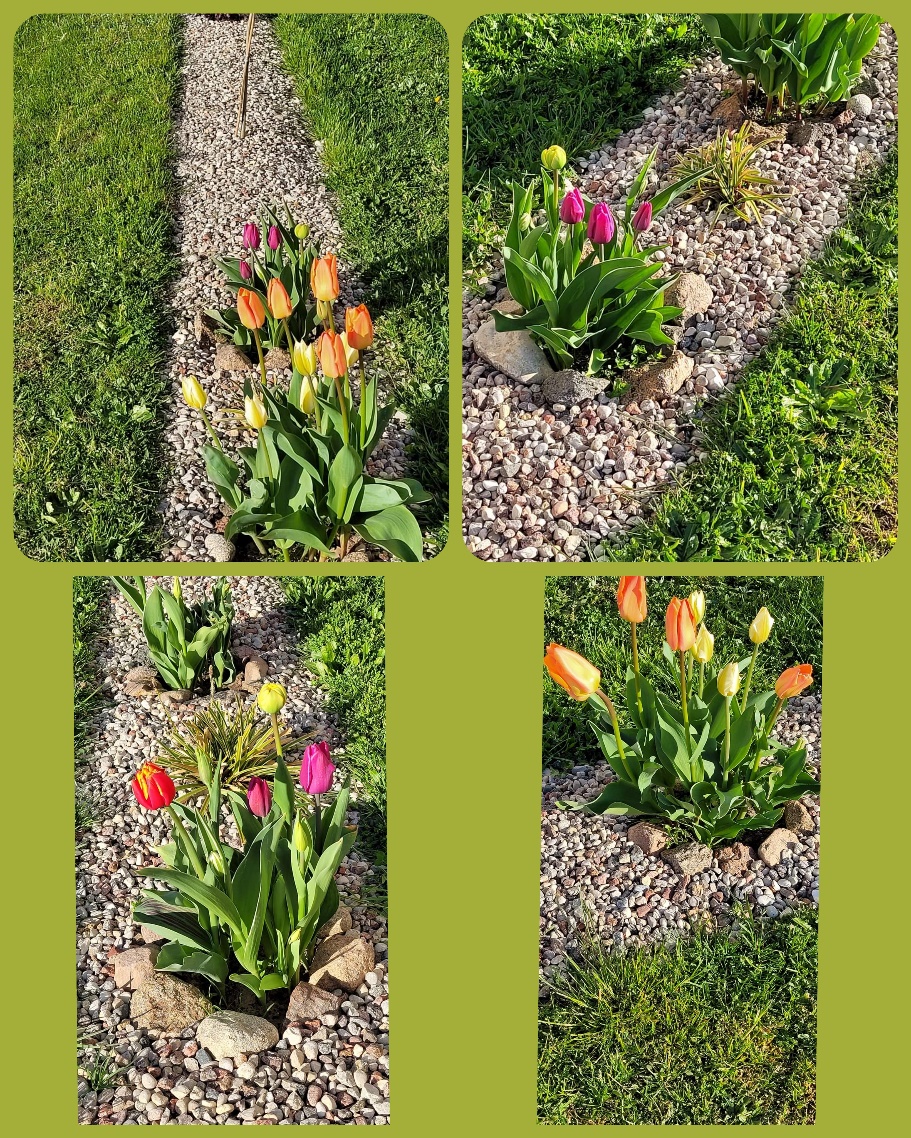 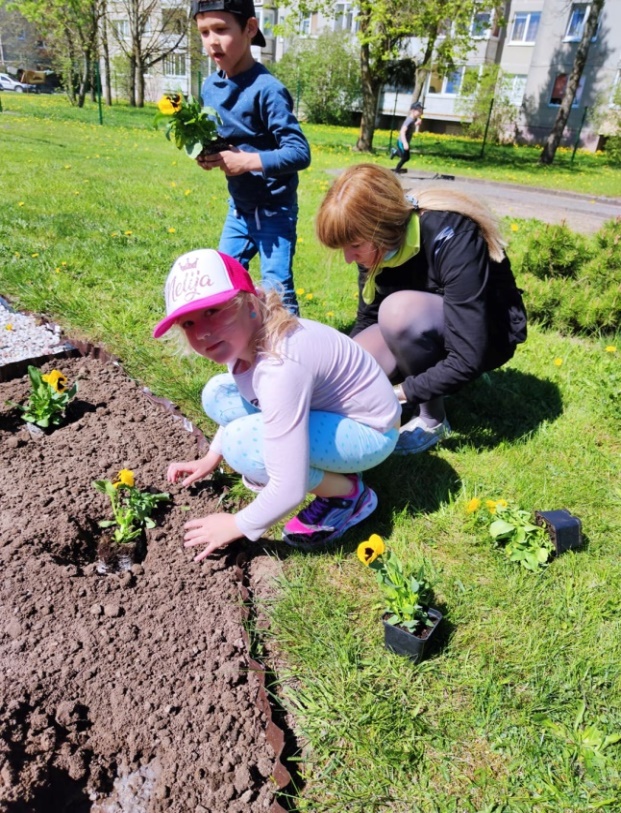 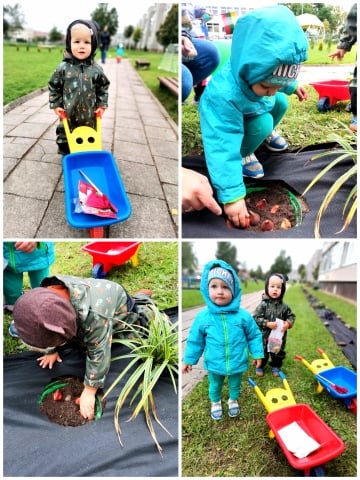 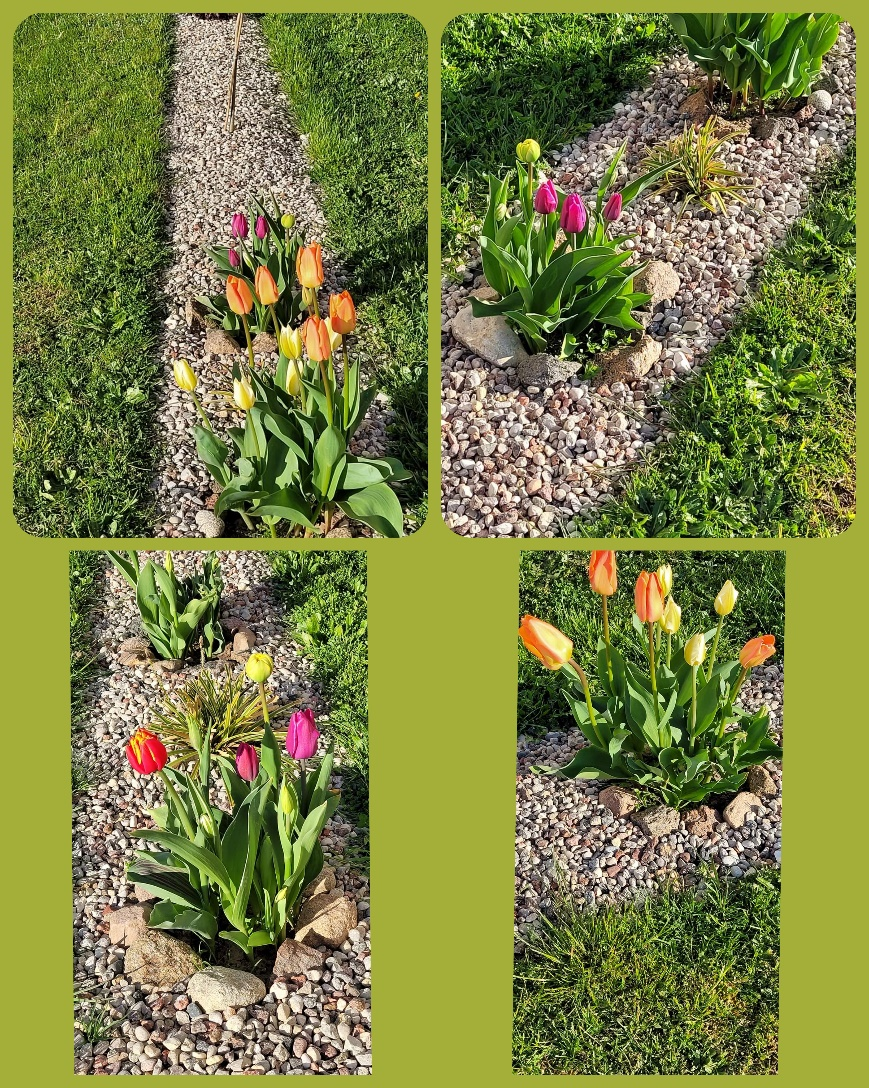 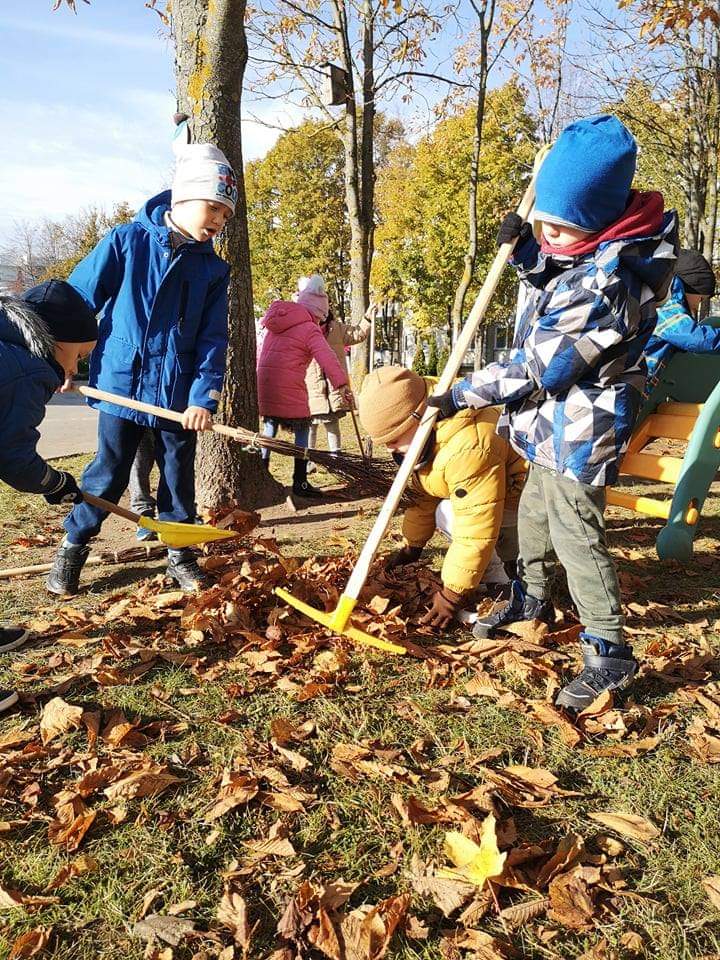 AKCIJOS
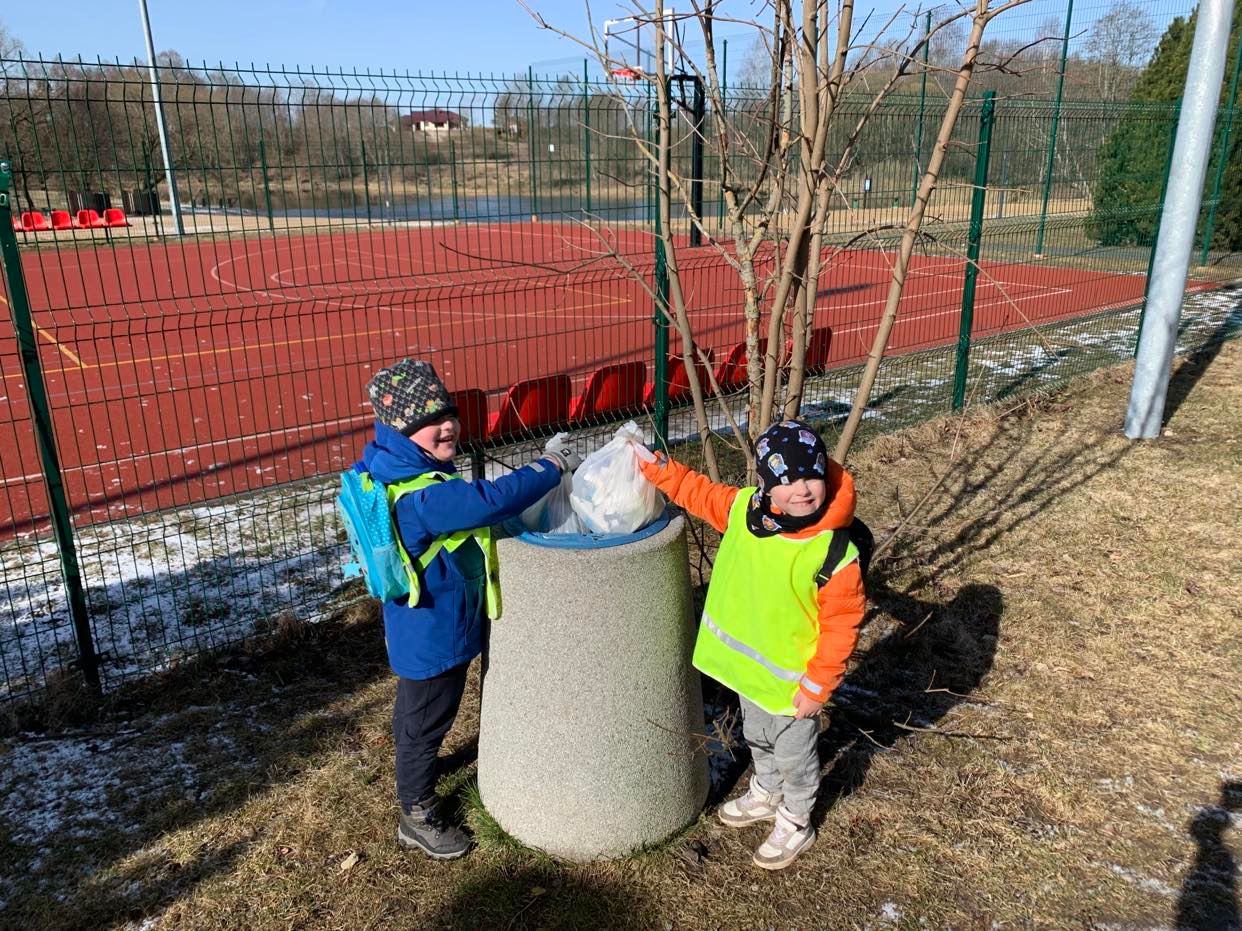 pap
RUDENINĖ ŠVARINIMOSI AKCIJA 
„ RUDENS LAPŲ ŠURMULYS“
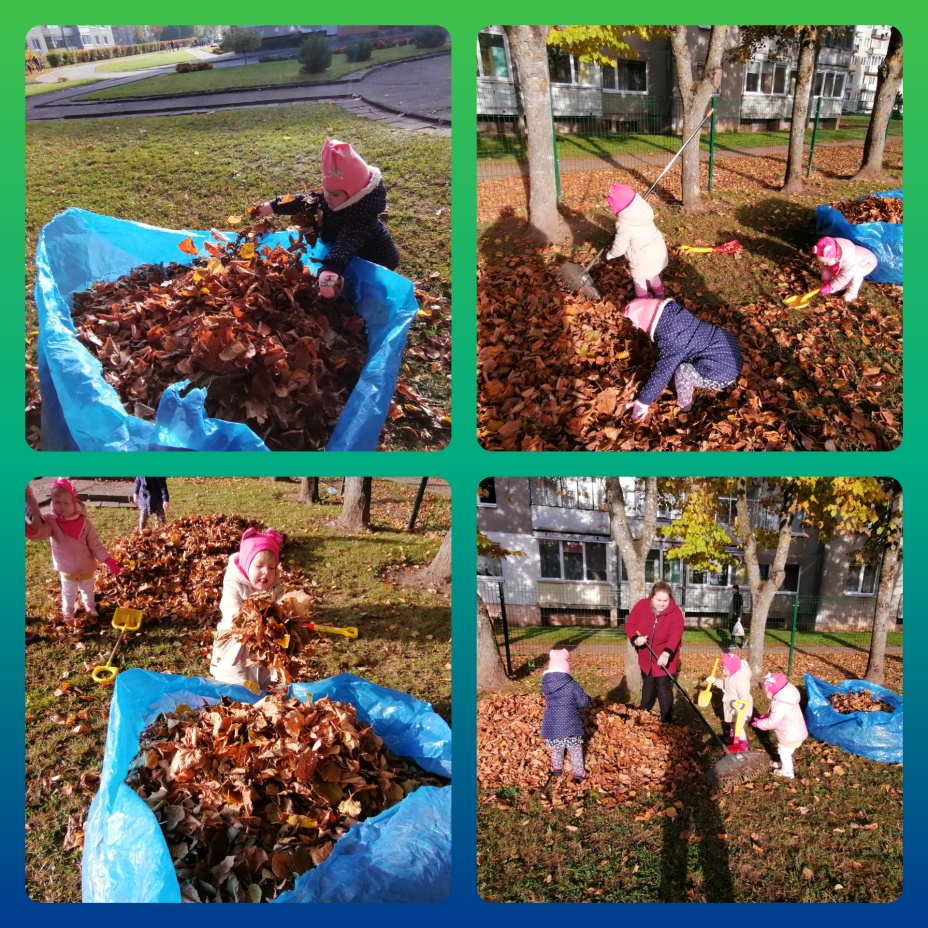 papšPAa
AKCIJA „DAROM“
PAVENČIUOSE
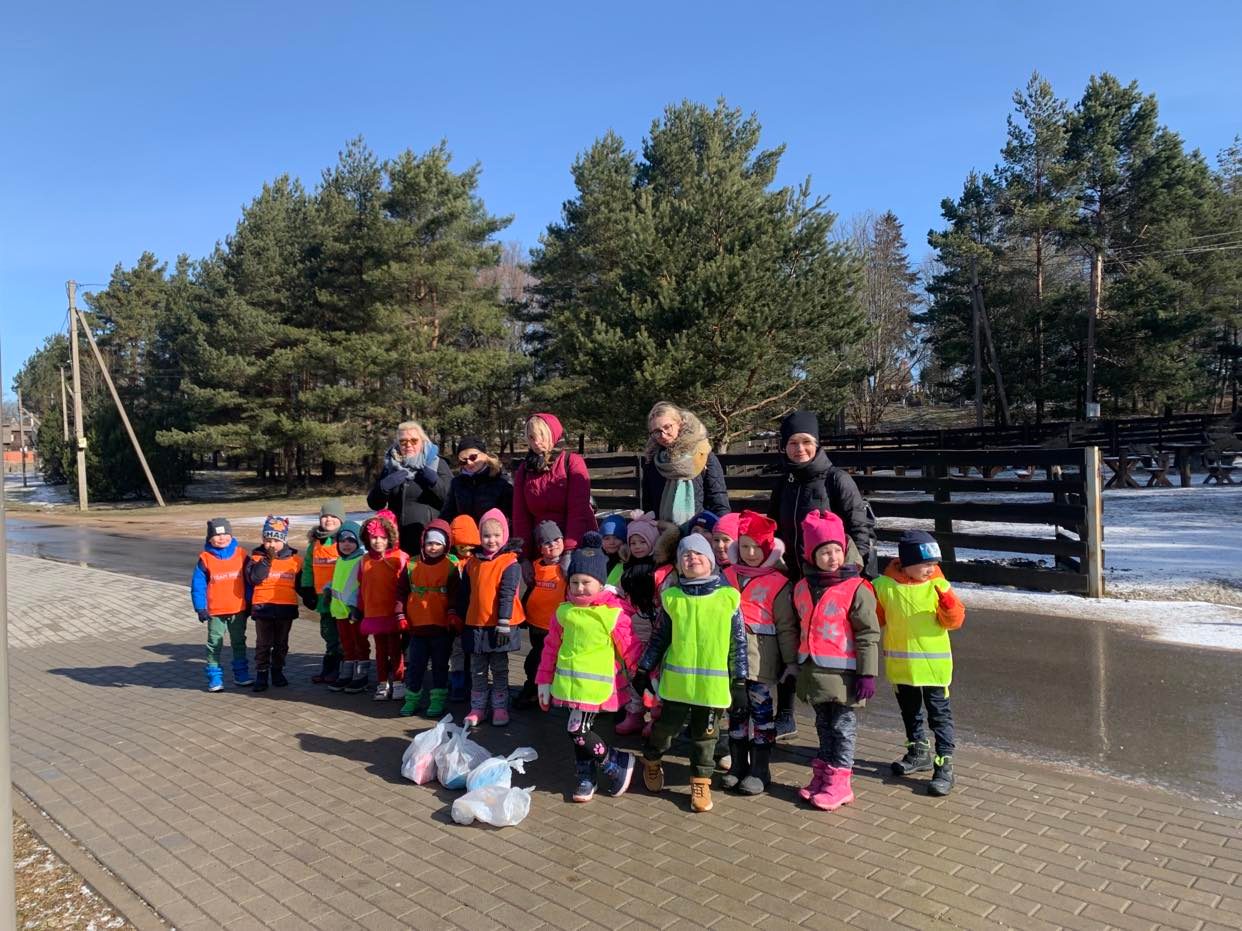 PARODOS
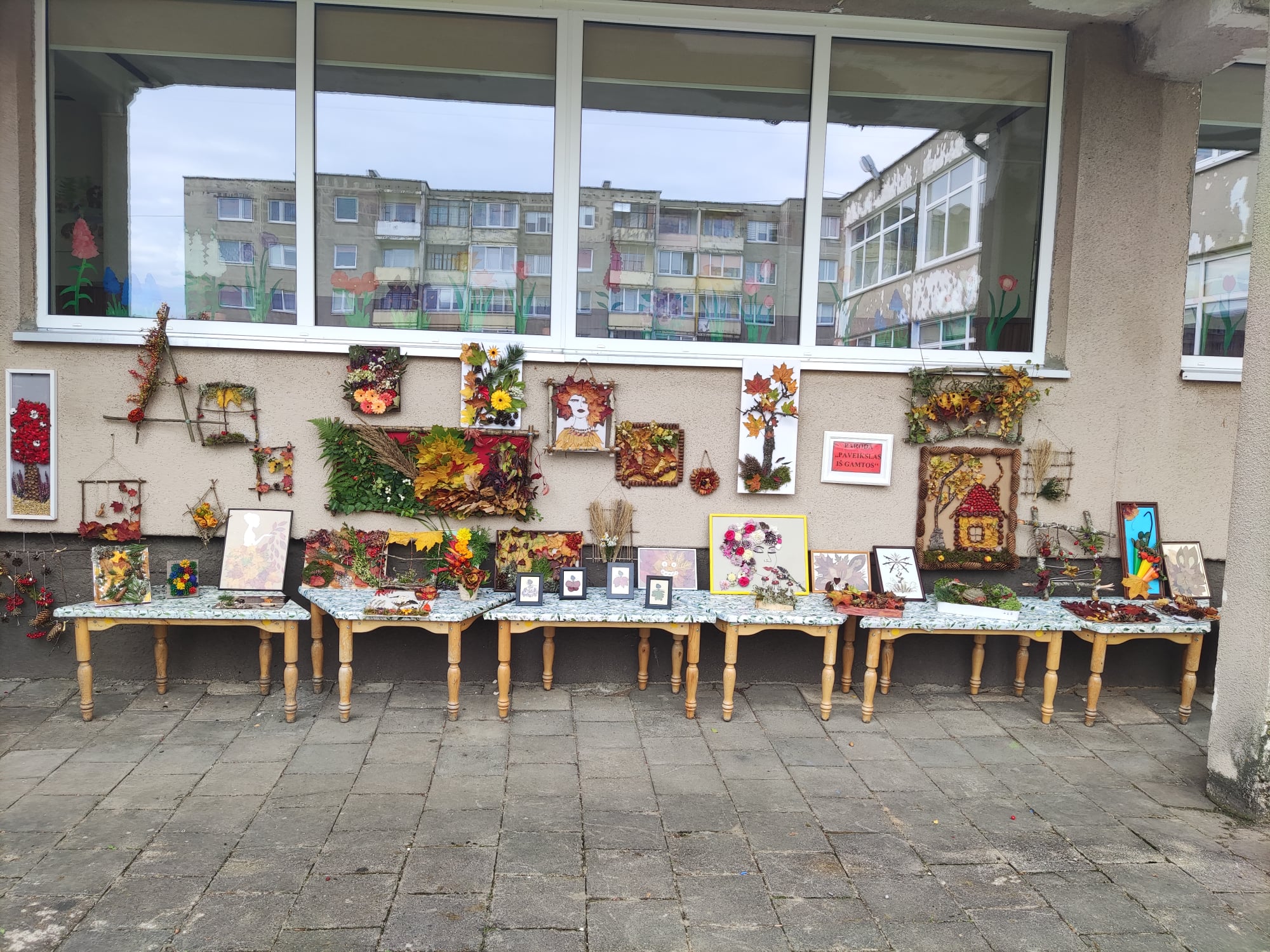 „PAVEIKSLAS IŠ GAMTOS“
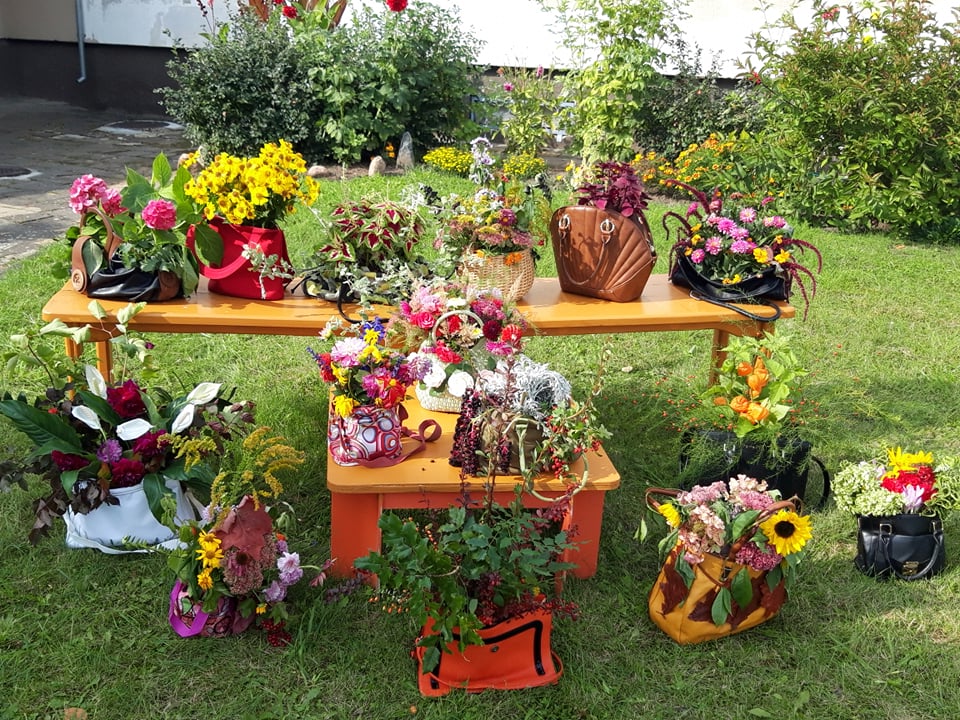 „SENOJE RANKINĖJE RUDENINĖ PUOKŠTĖ“
PARODOS
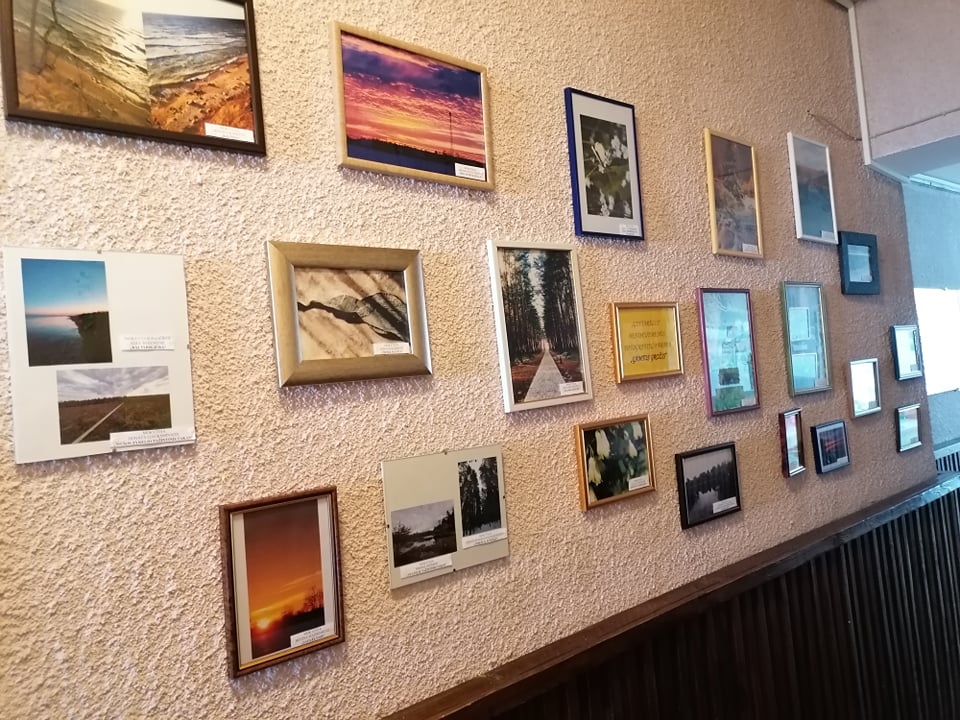 bENDRUOMENĖS
BENDRUOMENĖS FOTOGRAFIJŲ 
PARODA „GAMTOS GROŽIS“
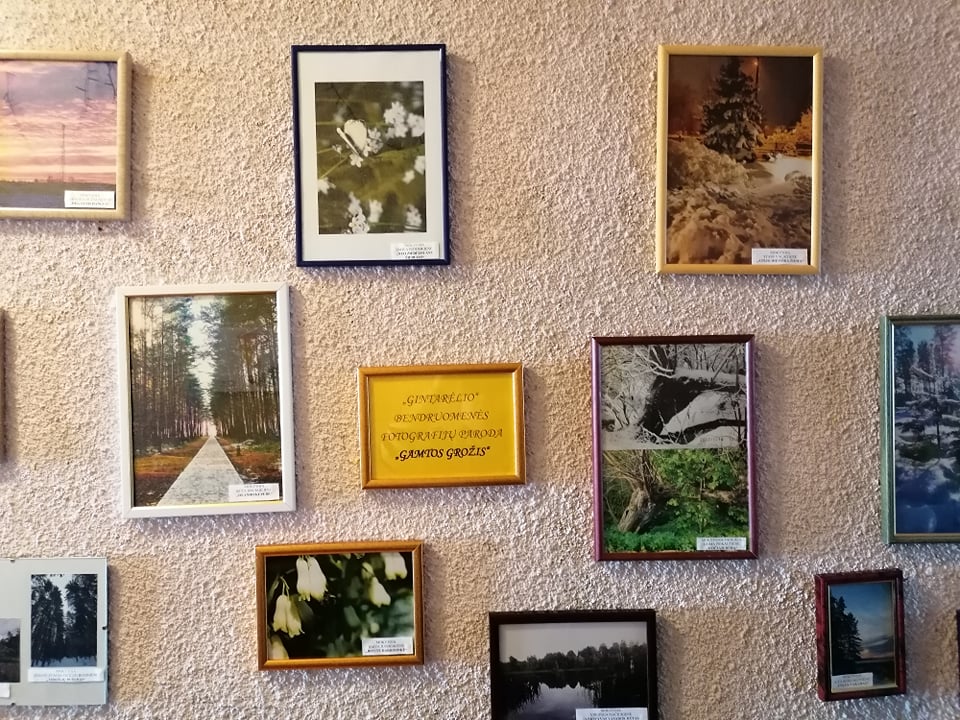 PARODOS
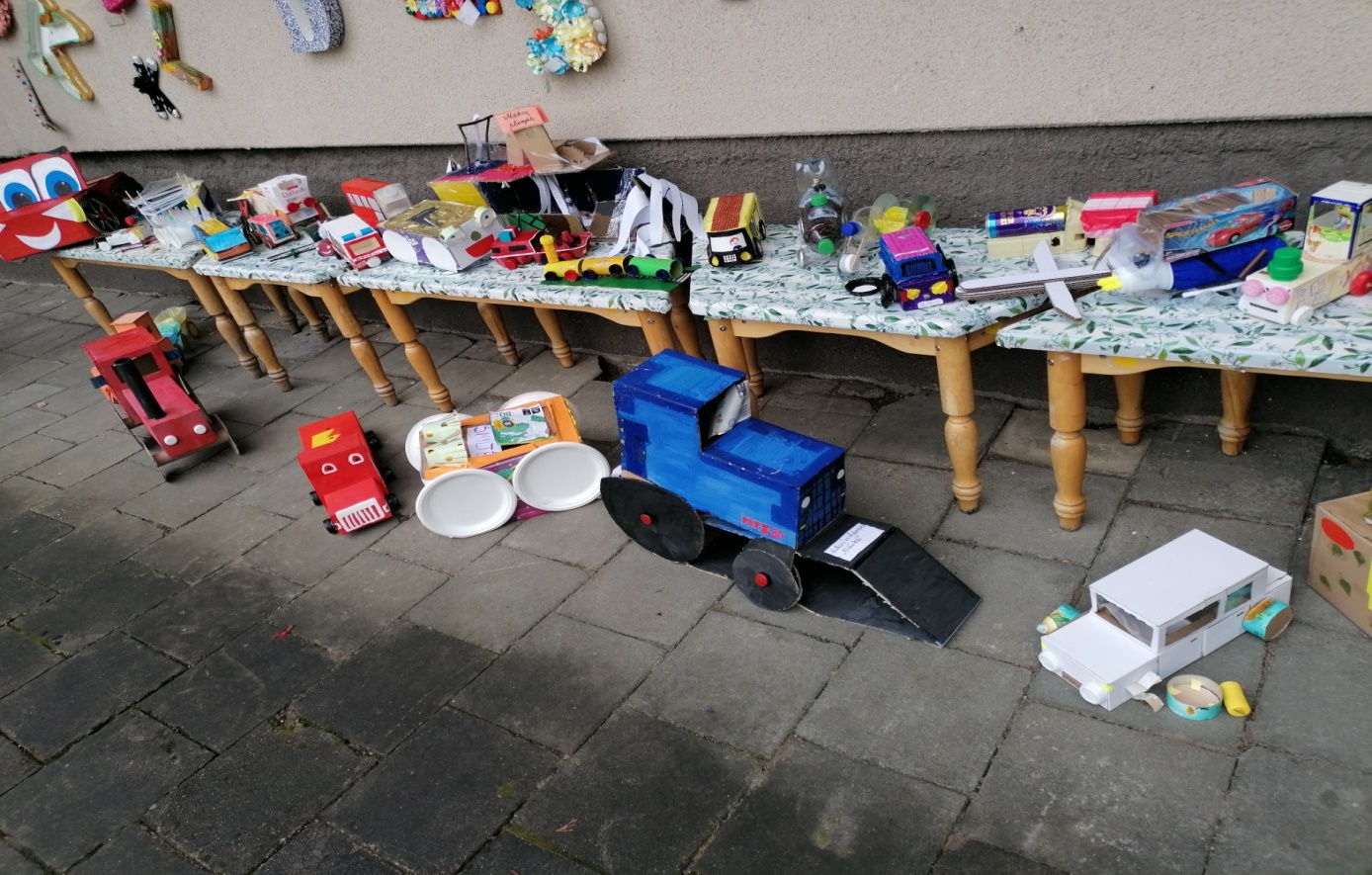 bENDRUOMENĖS
„TRANSPORTO PRIEMONĖS IŠ ANTRINIŲ ŽALIAVŲ“
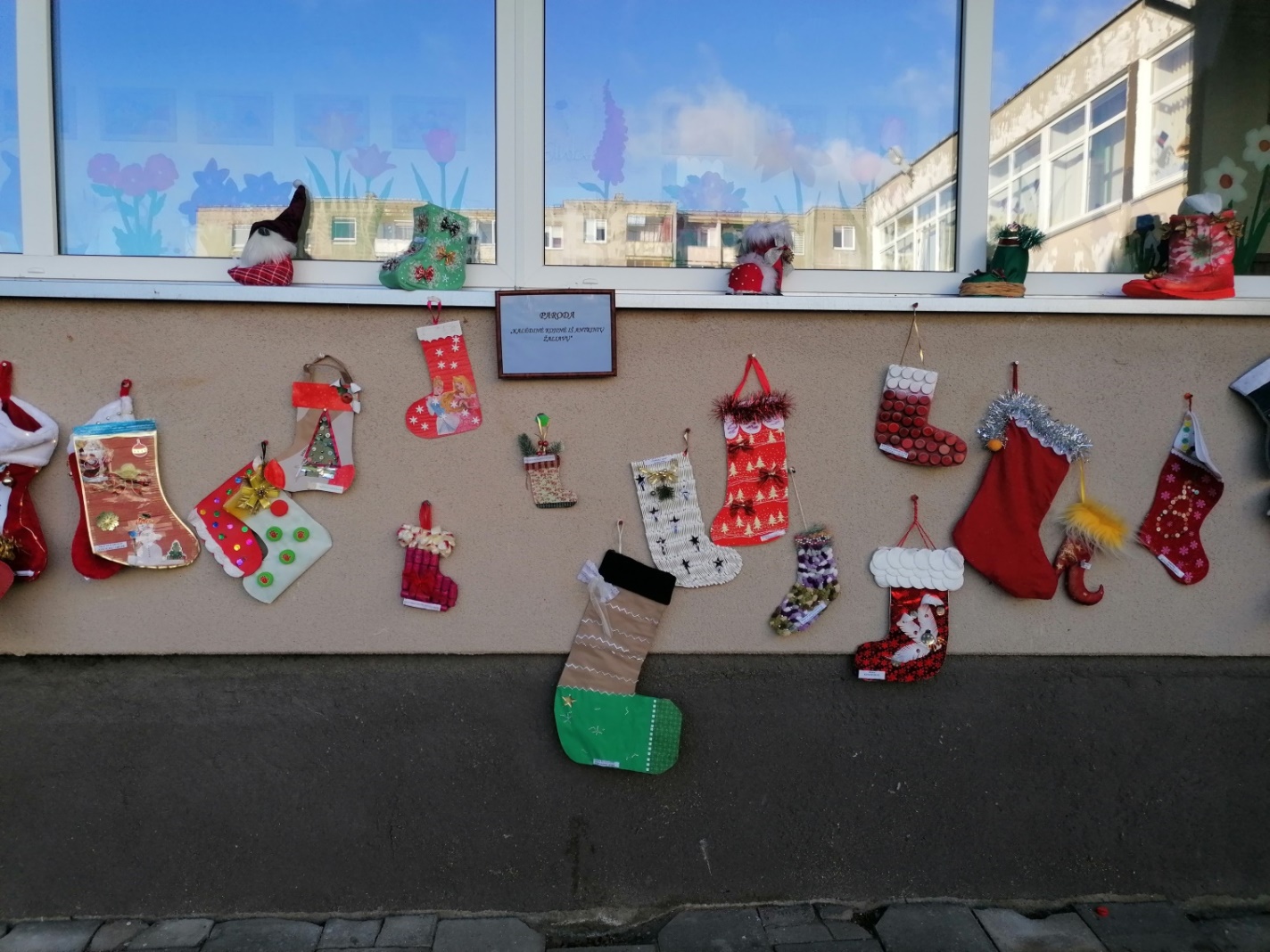 bENDkaLRUOMENĖS
„KALĖDINĖ KOJINĖ IŠ ANTRINIŲ ŽALIAVŲ“
PARODOS
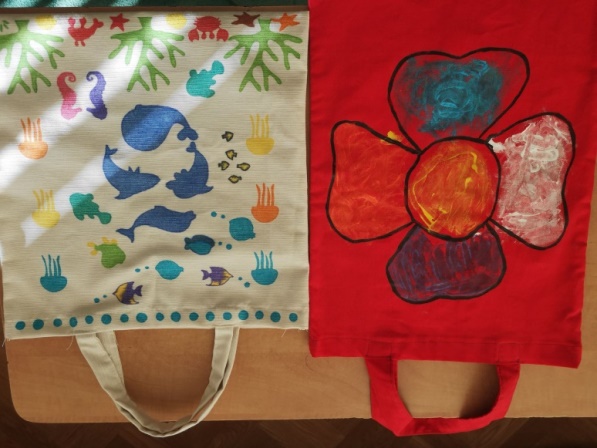 bENDRUOMENĖS“
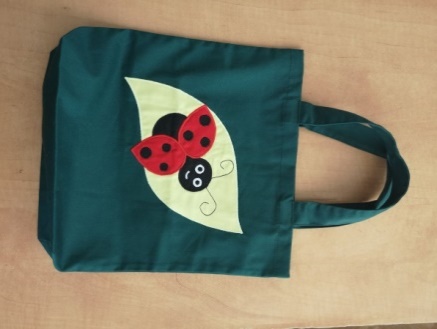 „MAIŠELĮ SIUVU GAMTĄ  MYLIU“
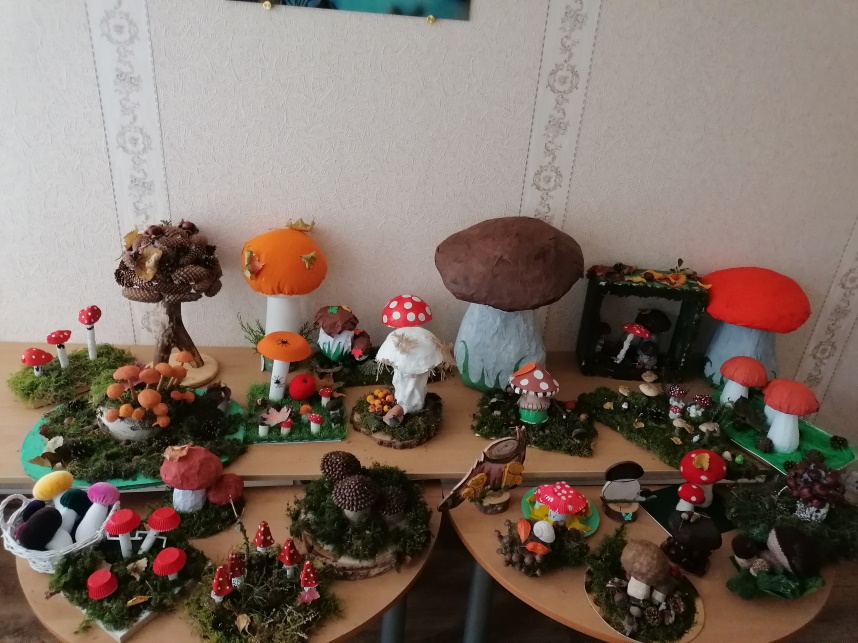 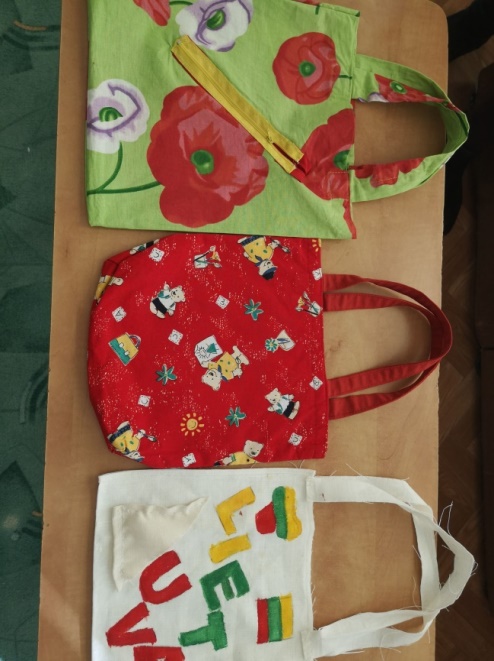 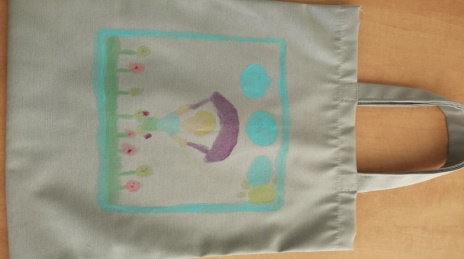 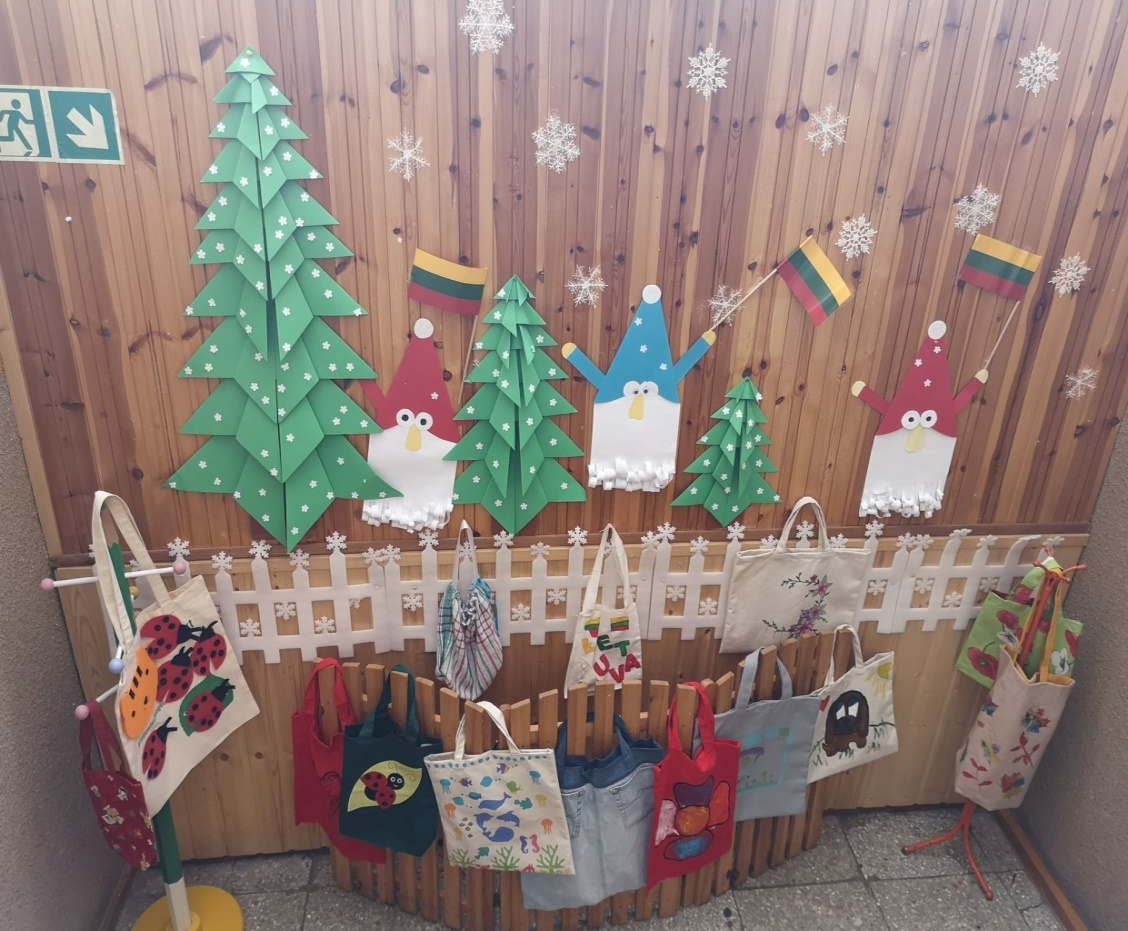 bENDRUOMENĖS“
„GRYBŲ KARALYSTĖJE“
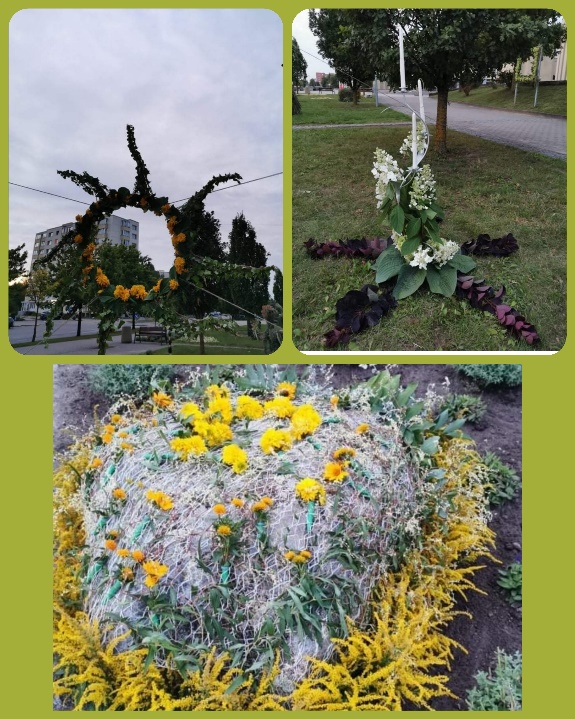 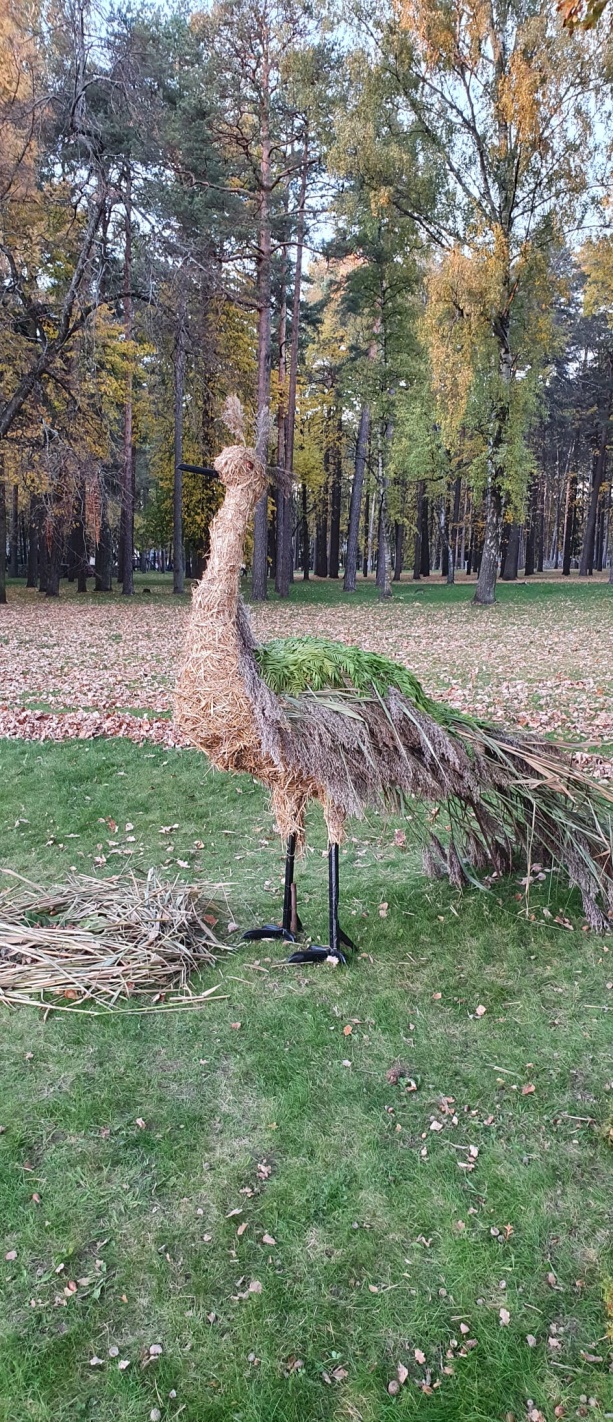 PARODOS
DALYVAUJAME MAŽEIKIŲ KLUBO „MANO NAMAI“ ORGANIZUOJAMOSE PARODOSE
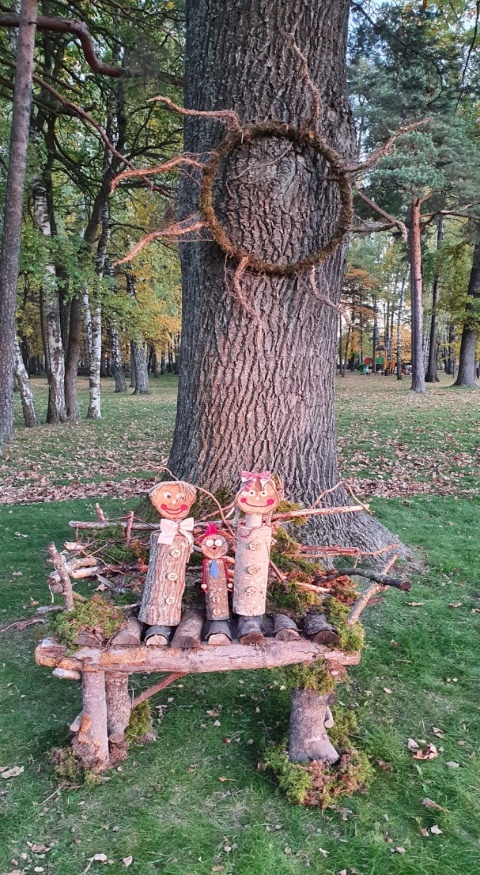 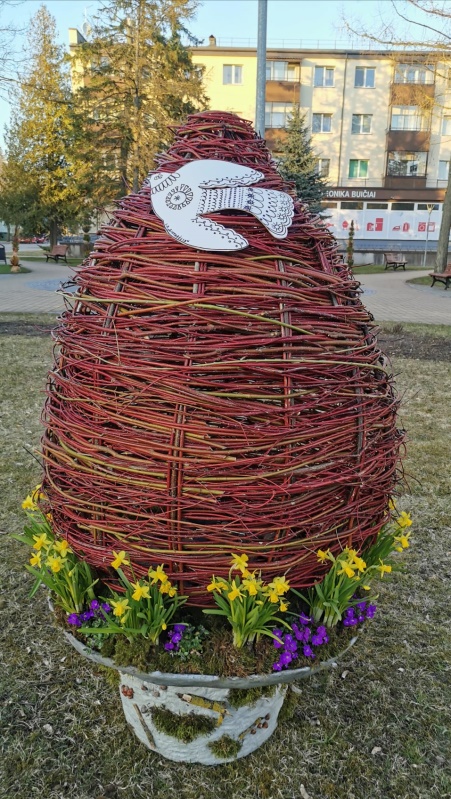 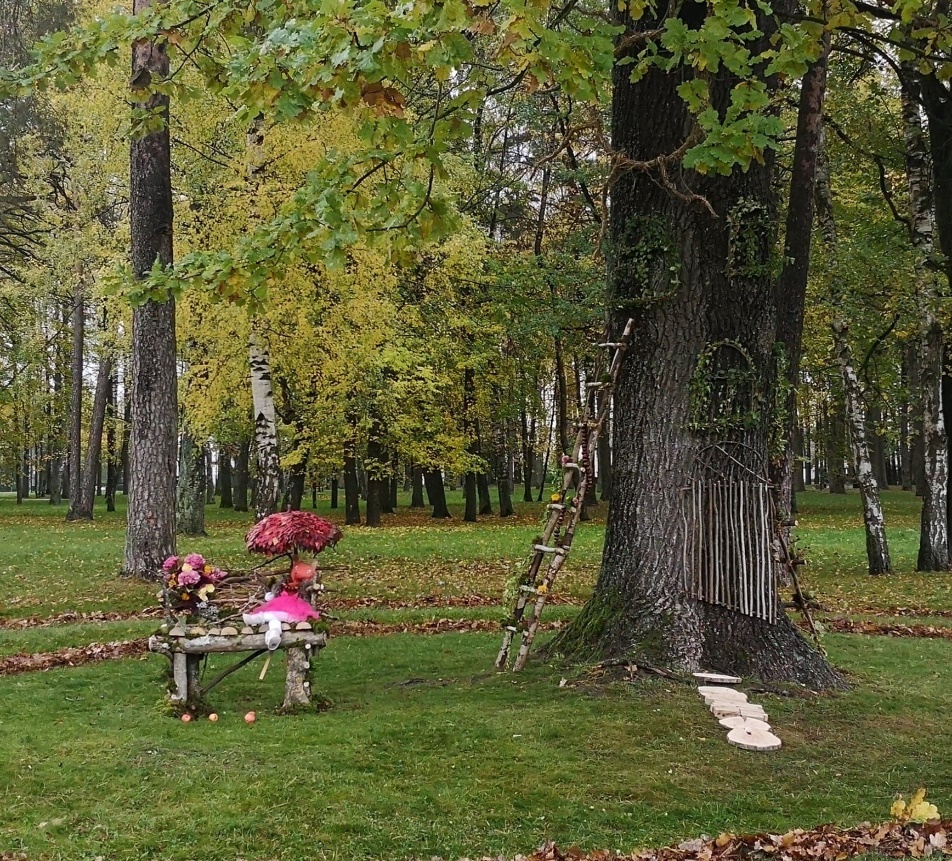 p
PARODOS
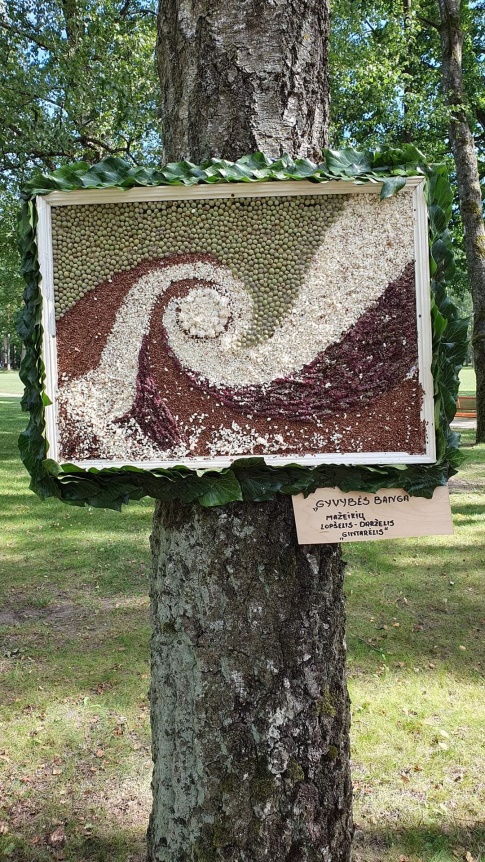 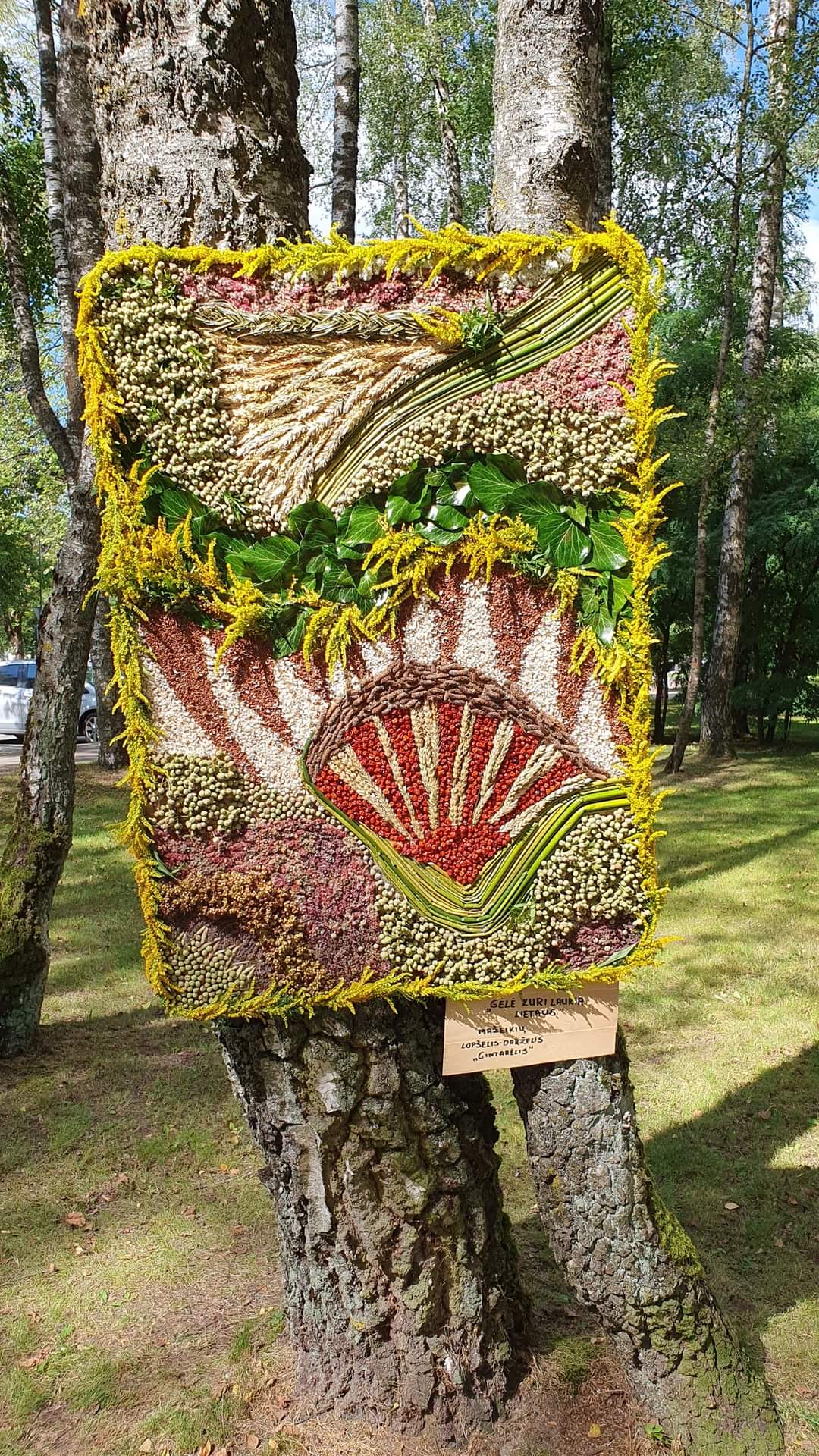 Š
ŠVENTĖS
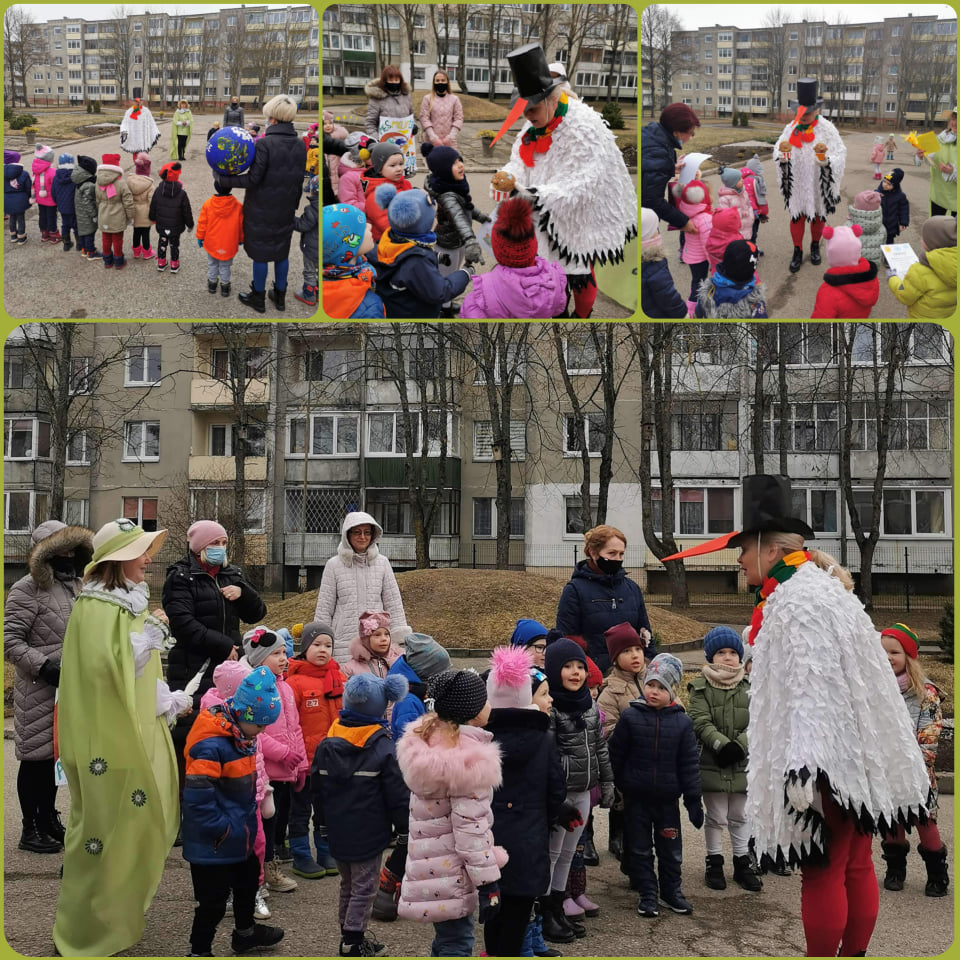 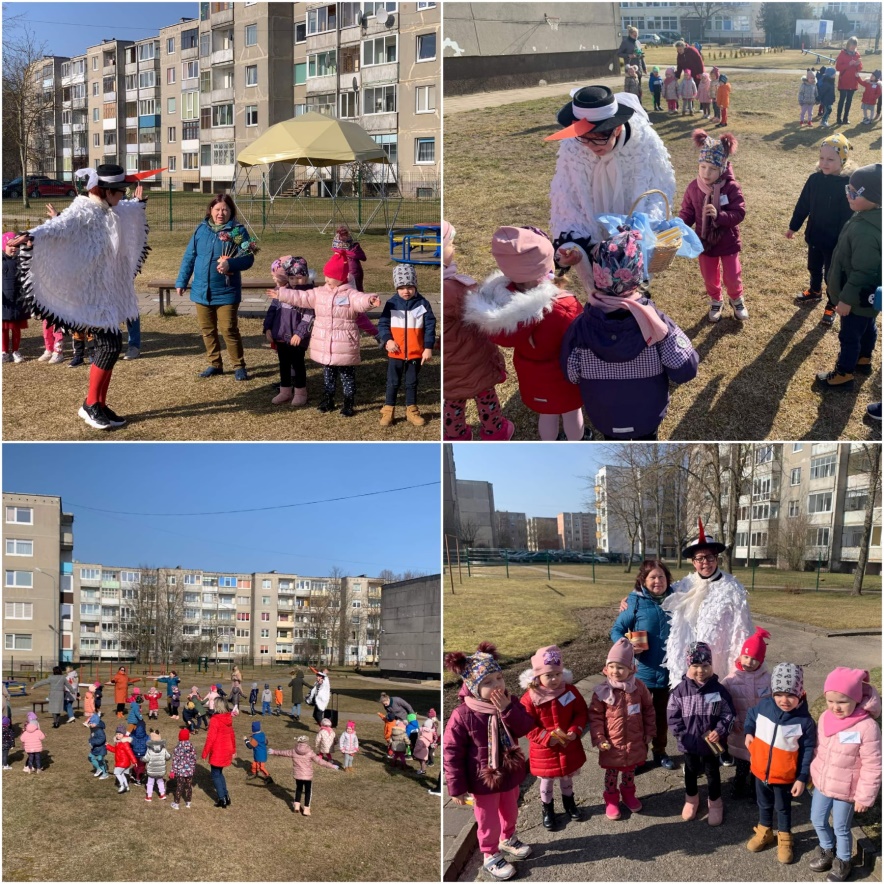 gG
„GANDRO SUGRĮŽTUVĖS „
Š
ŠVENTĖS
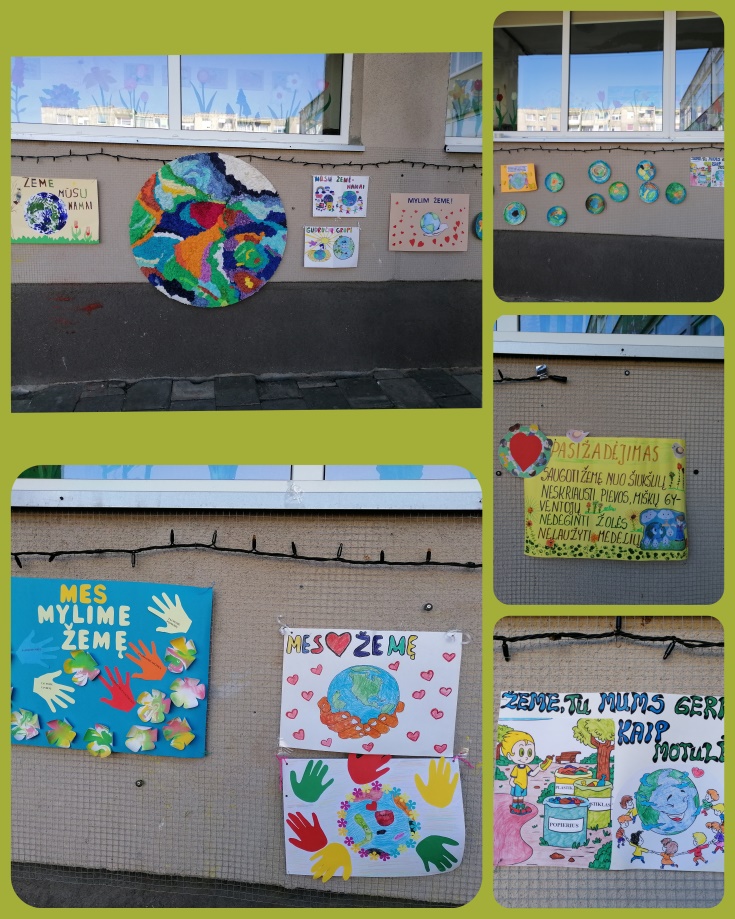 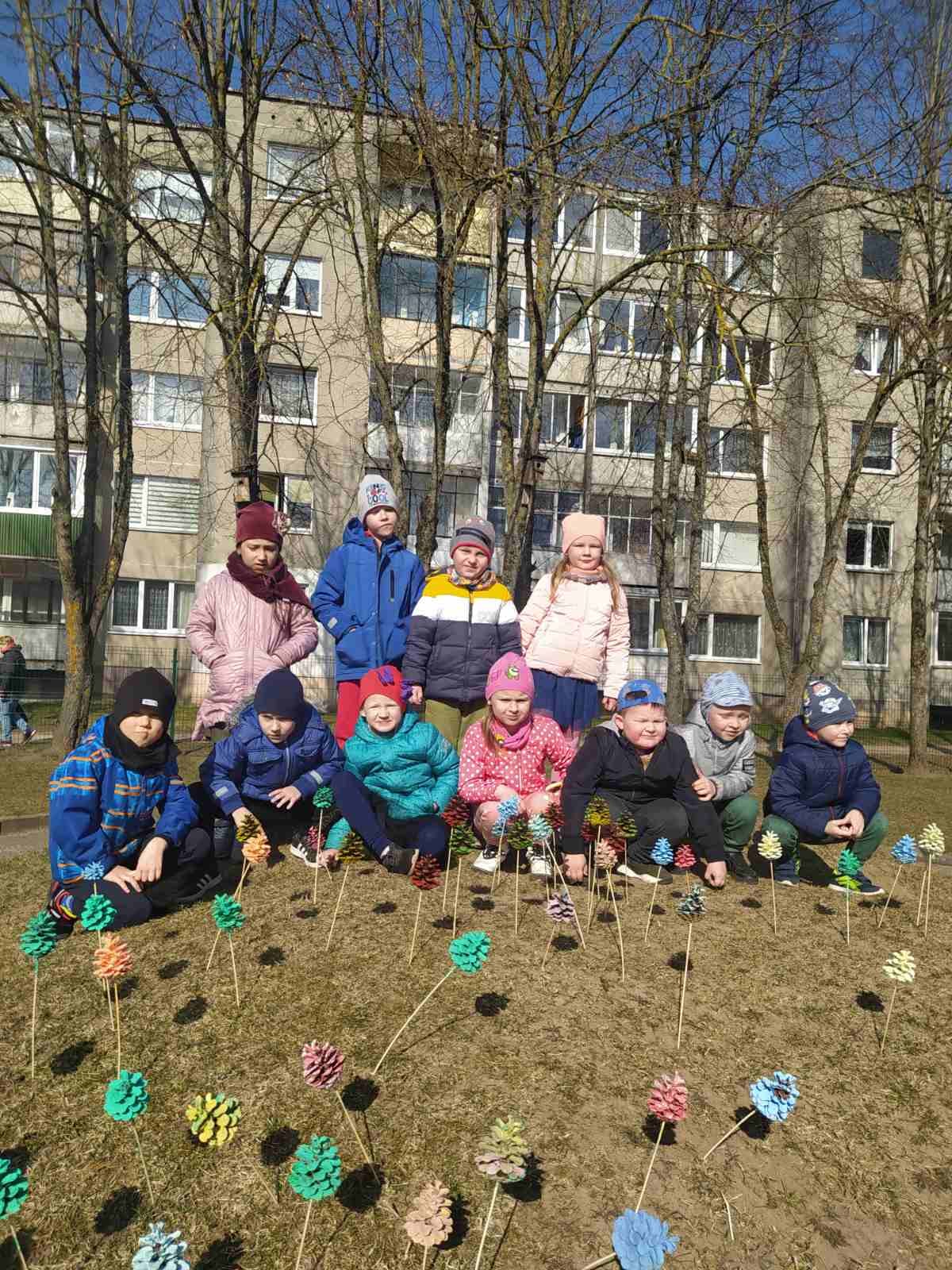 gG
„ŽEMĖS DIENA“
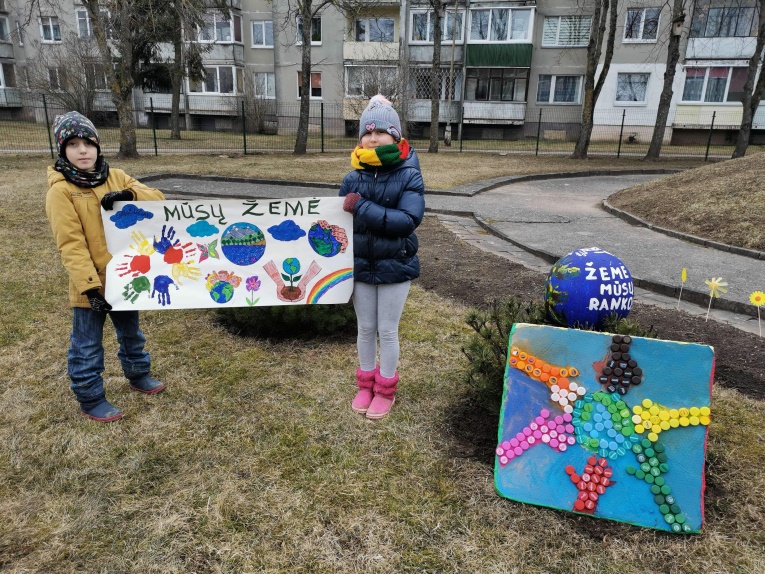 Š
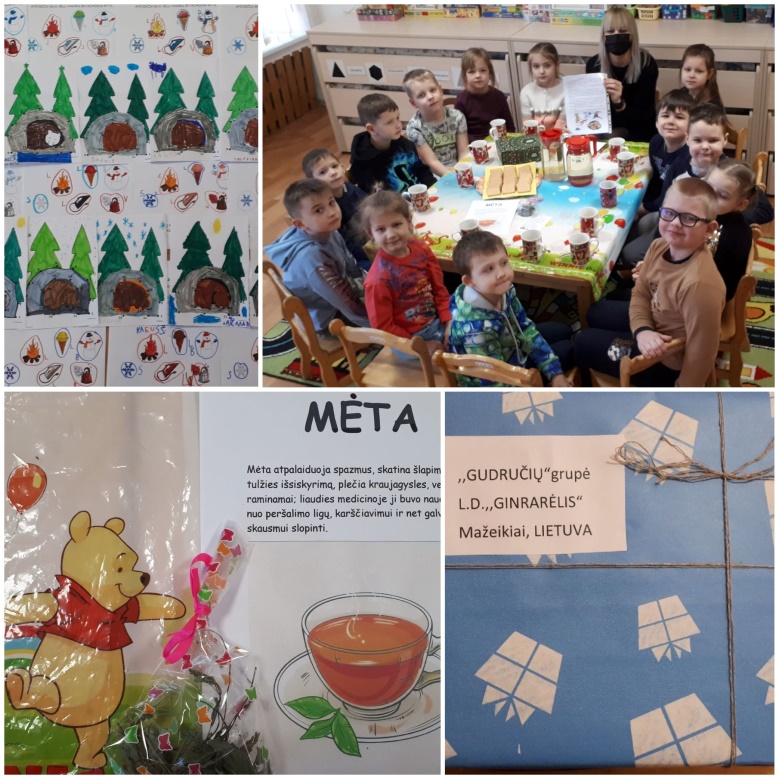 ŠVENTĖS
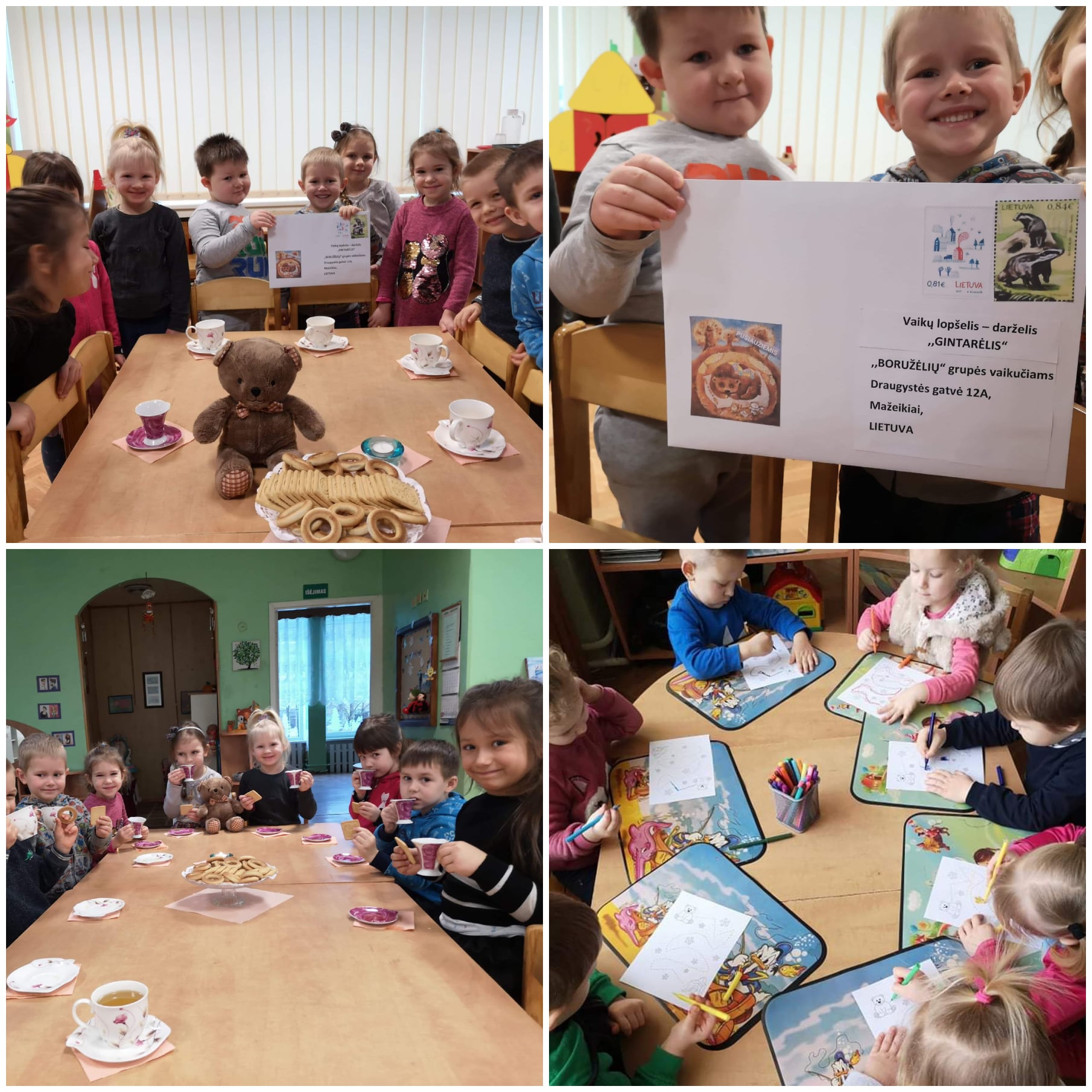 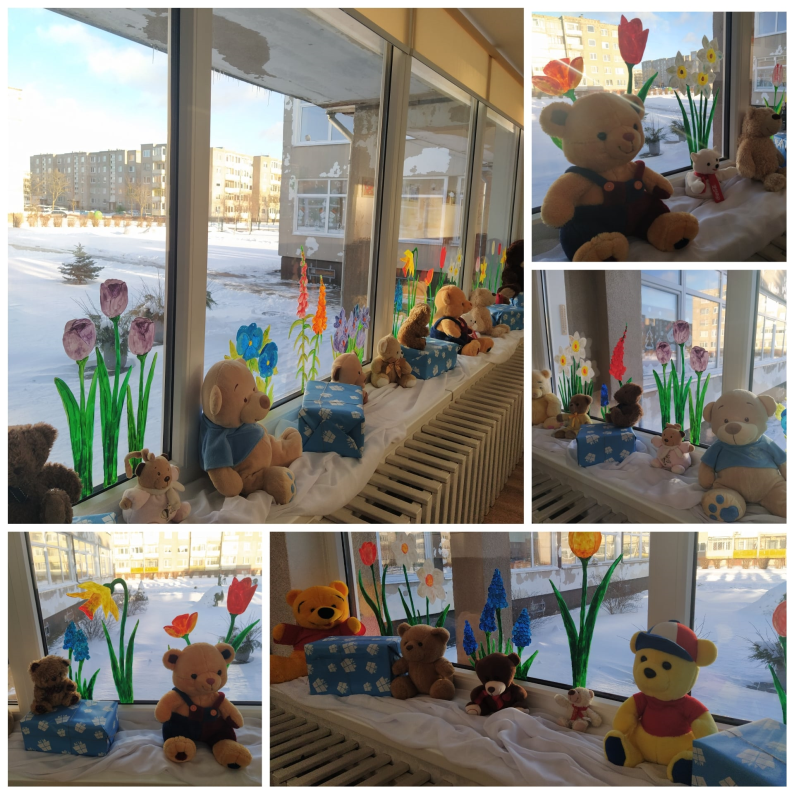 gG
PUSIAUŽEMIS
Š
ŠVENTĖS
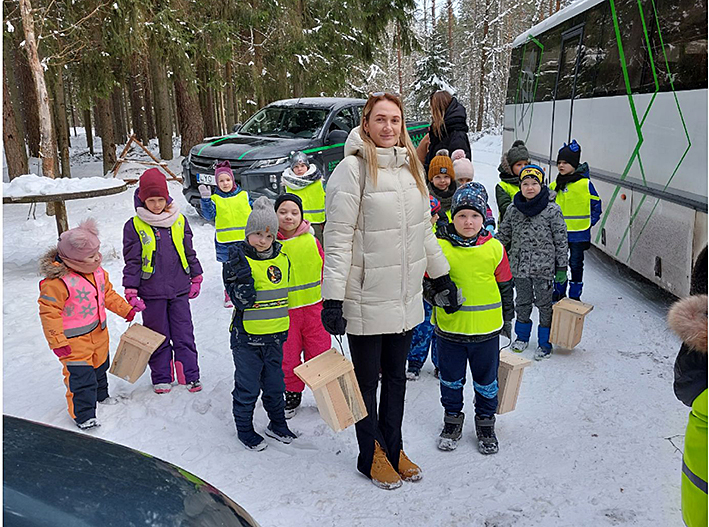 gG
INKILŲ KĖLIMO ŠVENTĖ
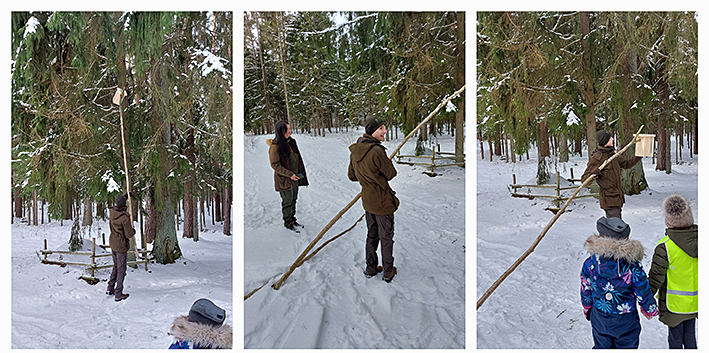 Š
EDUKACINĖS VALANDĖLĖS
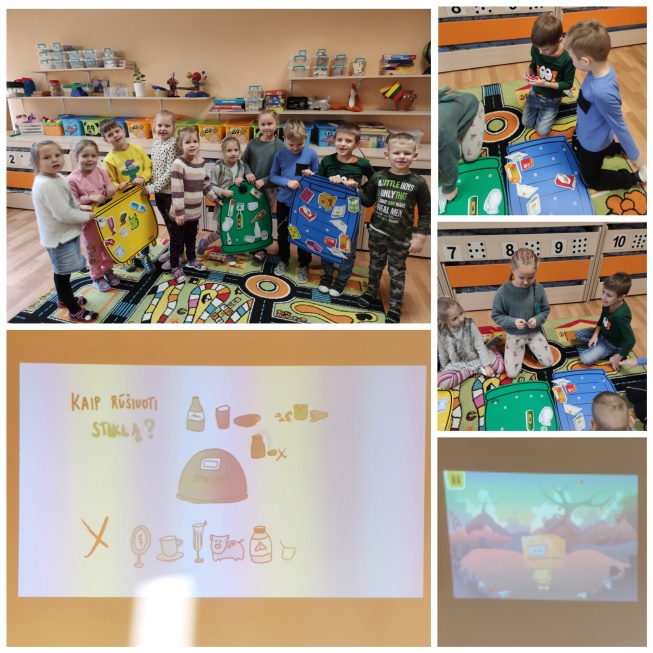 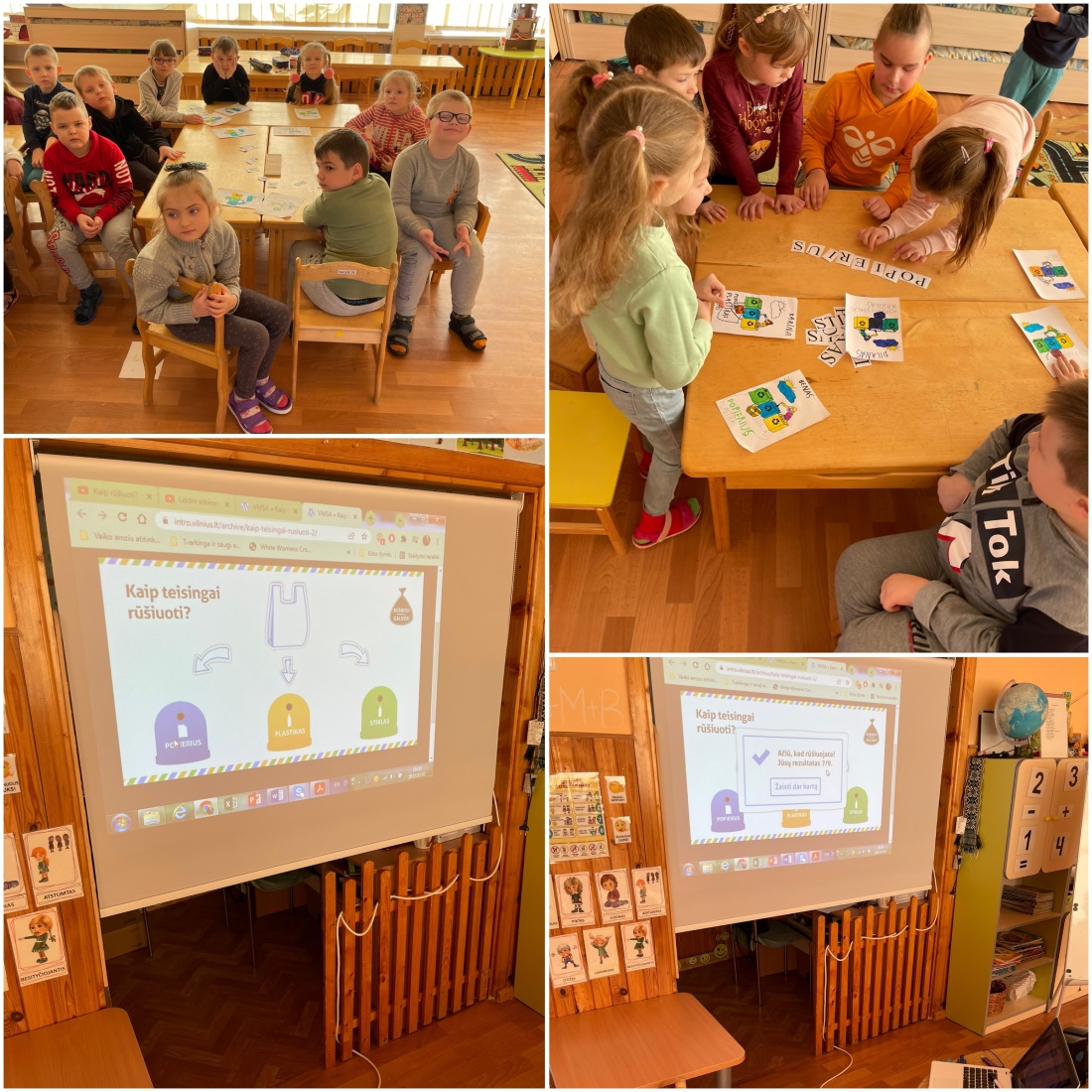 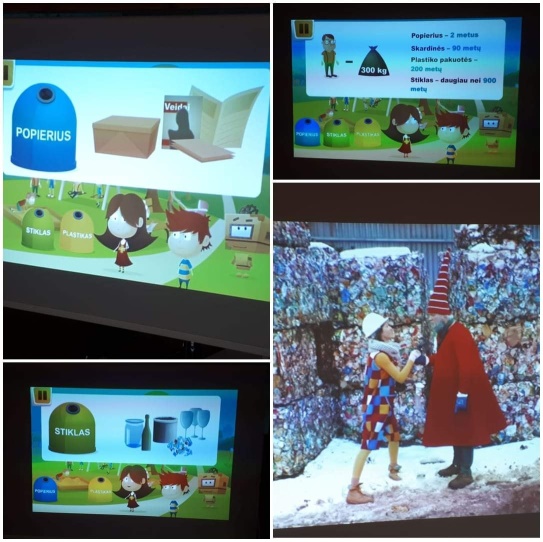 gG
SVEČIUOSE 
KONTEINERIUKAI
VIKTORINA„RŪŠIUOJU,   GYVENU GRAŽIAU  
         IR SVEIKIAU“
gG
Š
EDUKACINĖS VALANDĖLĖS
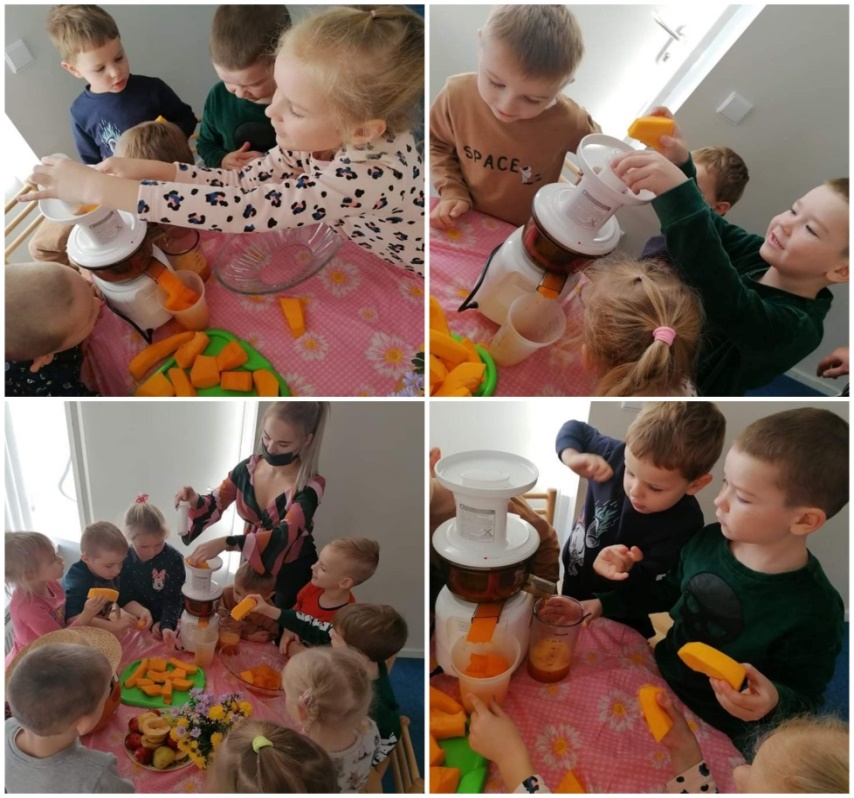 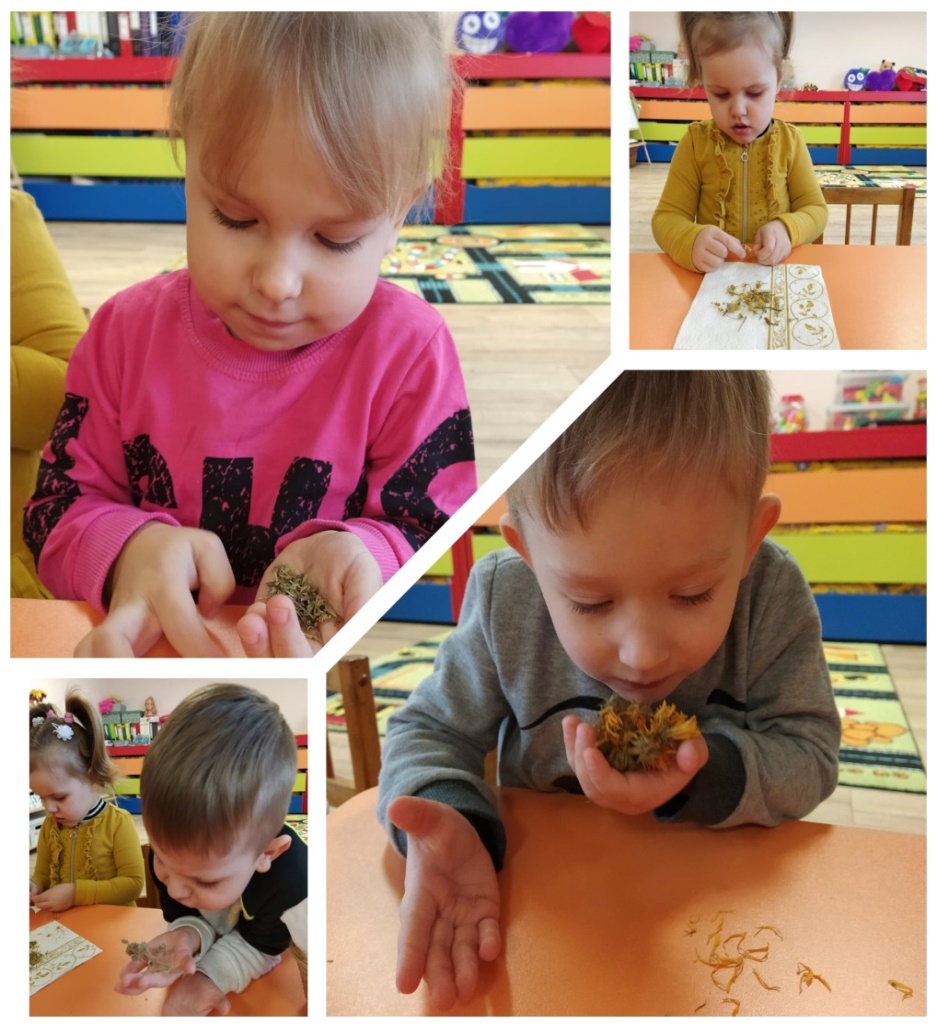 gG
gG
MOLIŪGŲ IR OBUOLIŲ FIESTA
,,VAISTAI GYDO NUO VIENOS LIGOS, ARBATA NUO VISŲ“
EDUKACINĖS 
„ ŽALIOJO RAŠTINGUMO“  VALANDĖLĖS
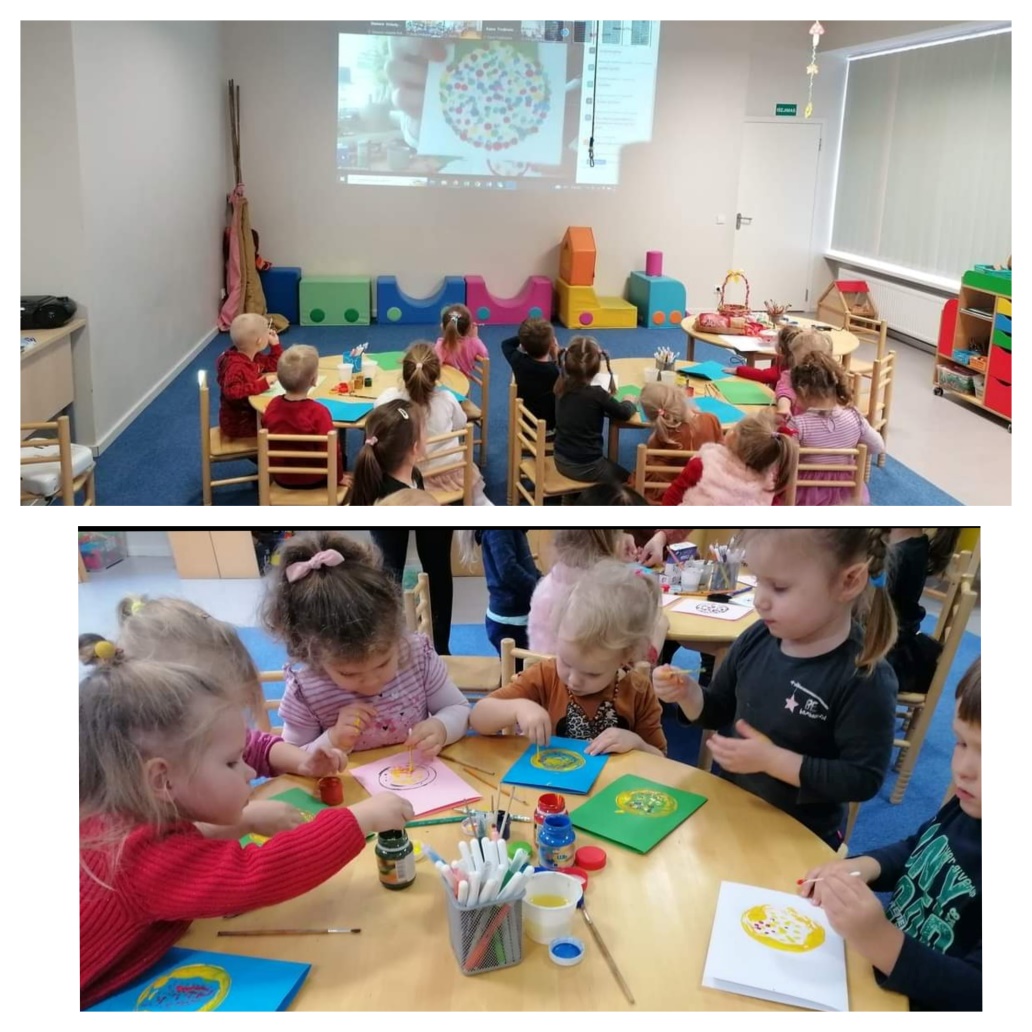 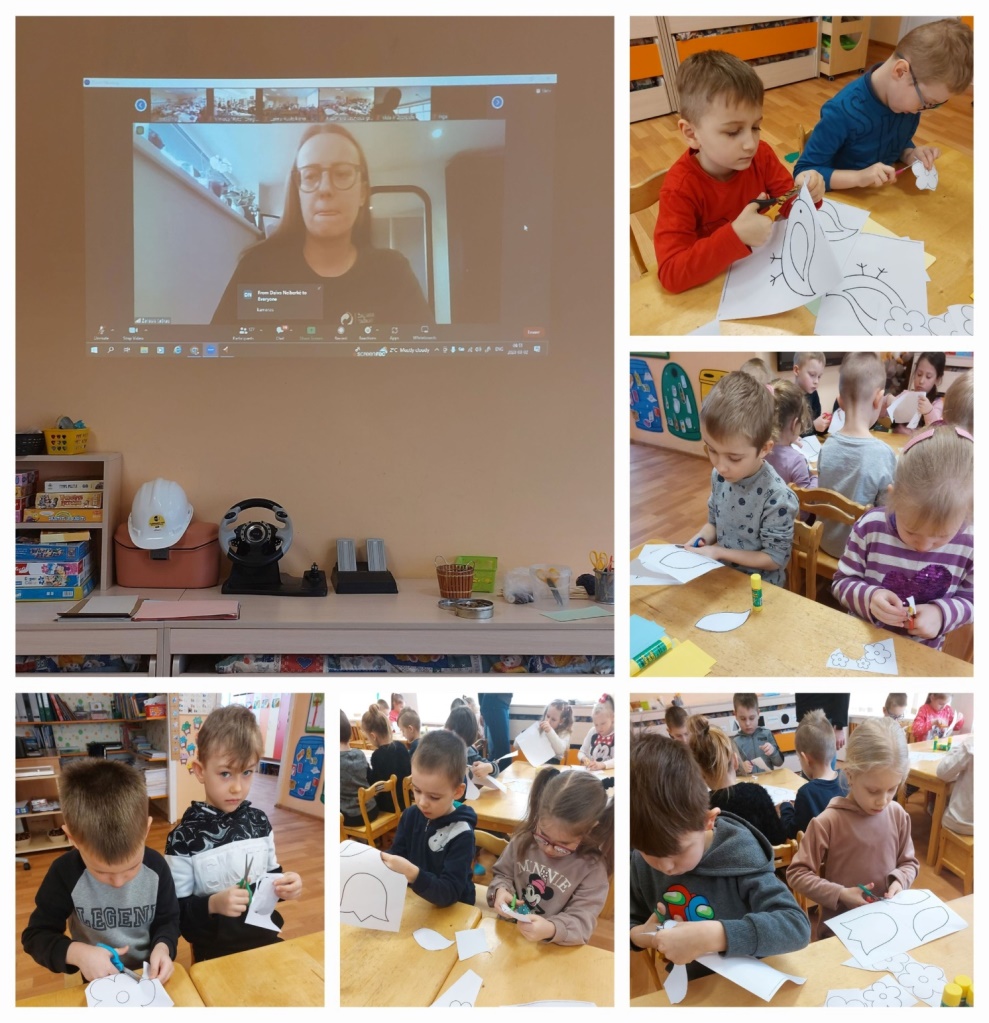 gG
gG
KALĖDŲ SENELIO ATVIRUKAS 
PANAUDOJANT 
ANTRINES ŽALIAVAS
KAZIUKO MUGĖS
DIRBINIAI
EDUKACINĖS VALANDĖLĖ
„ŽALIASIS TAŠKAS“
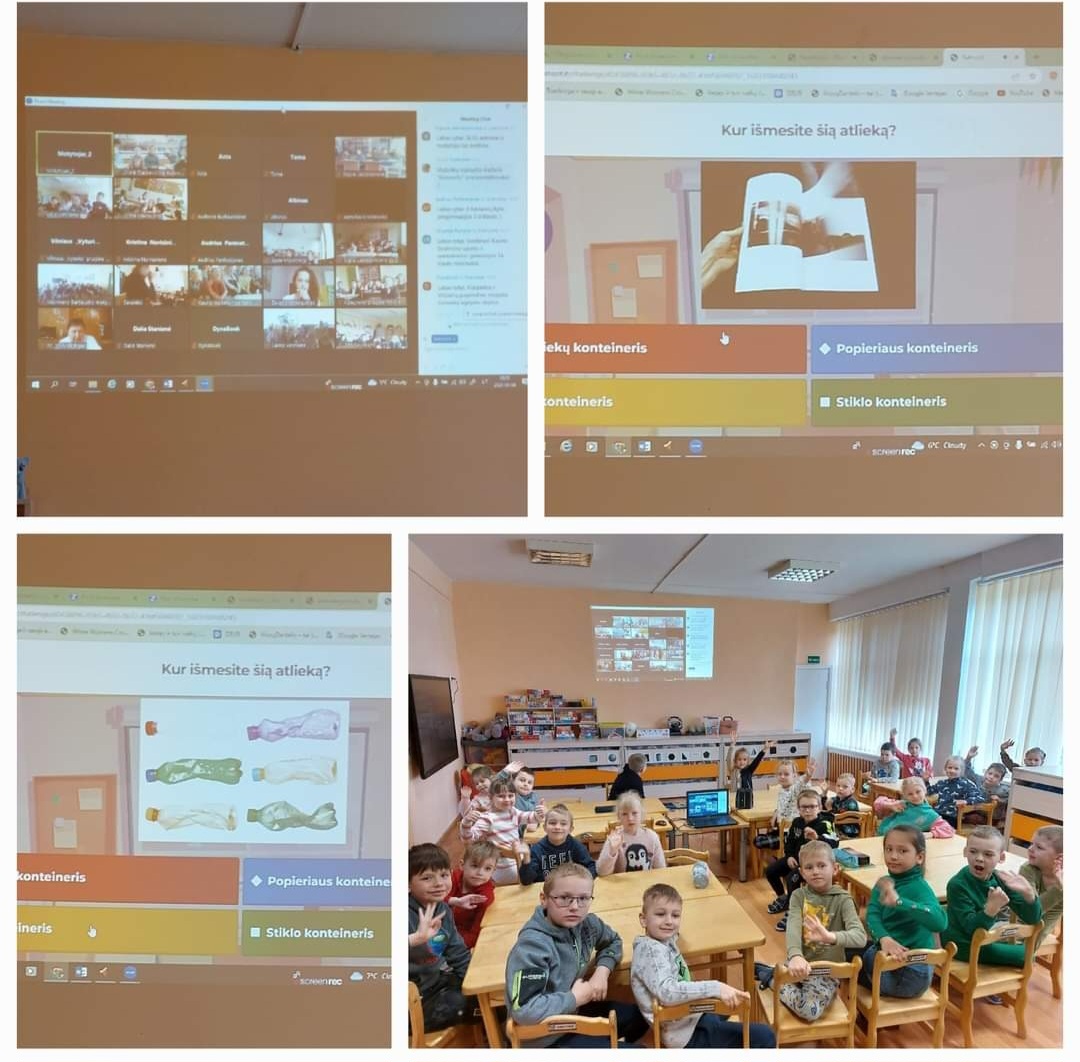 gG
RŪŠIAVIMUI 
ATOSTOGŲ NĖRA“
Š
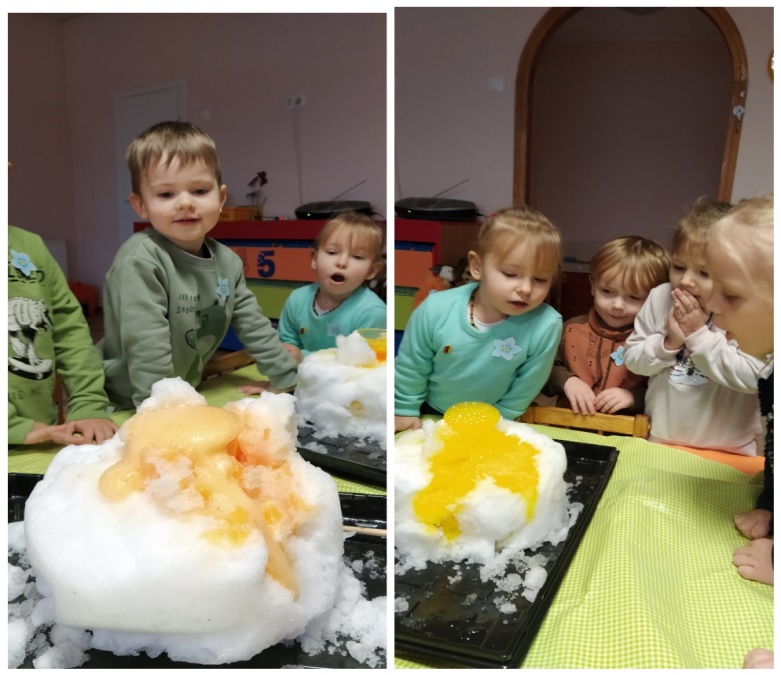 GAMTOS 
PAŽINIMAS SU 
STEAM
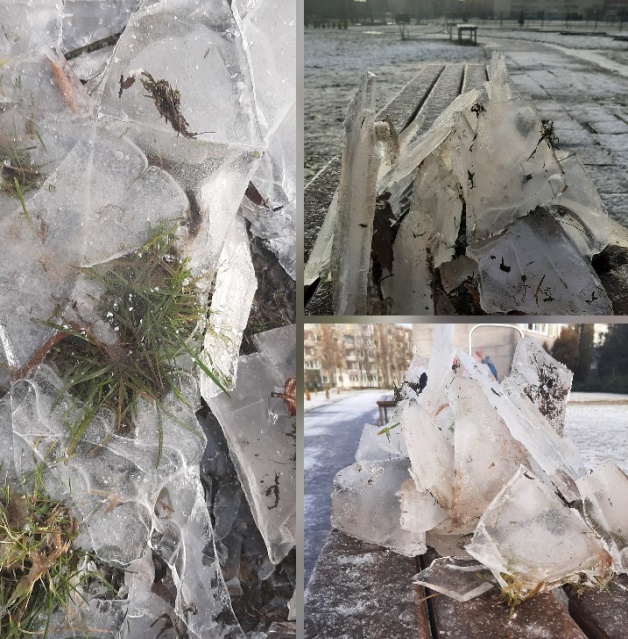 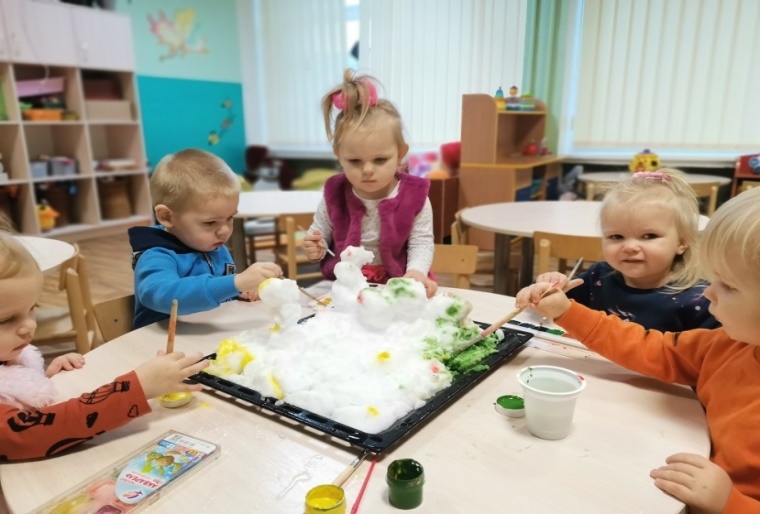 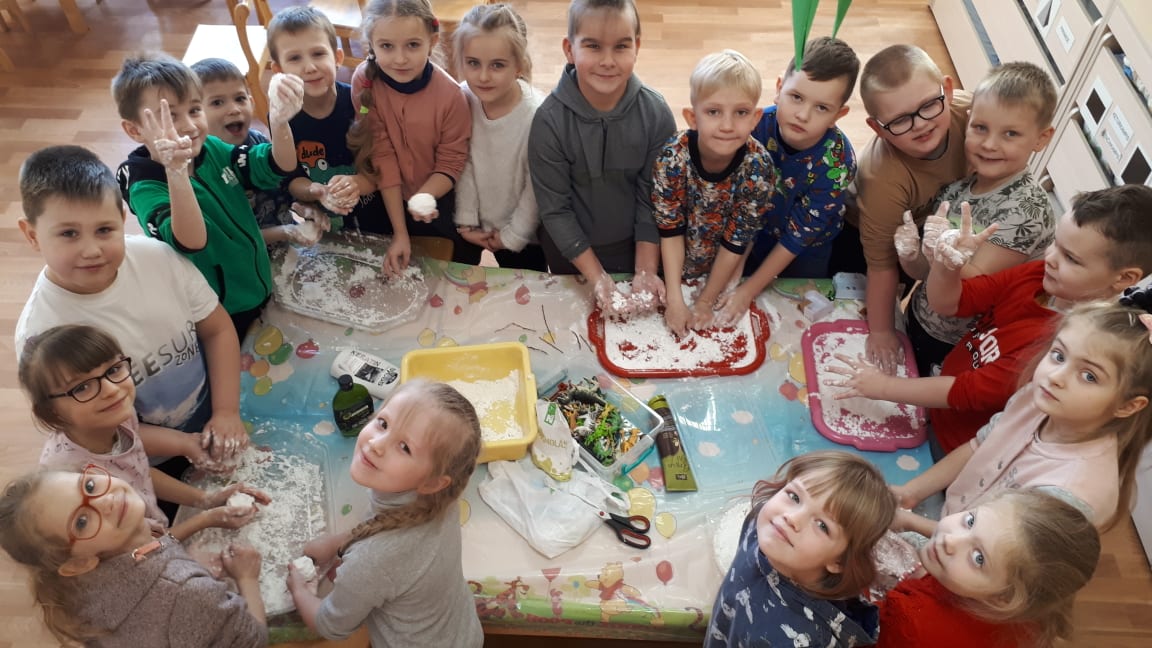 gG
PASAULINĖ SNIEGO  DIENA SU STEAM
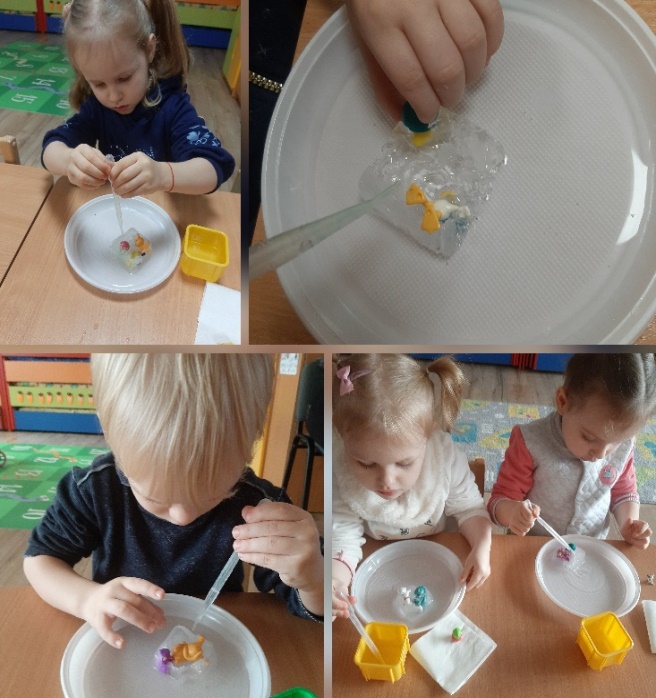 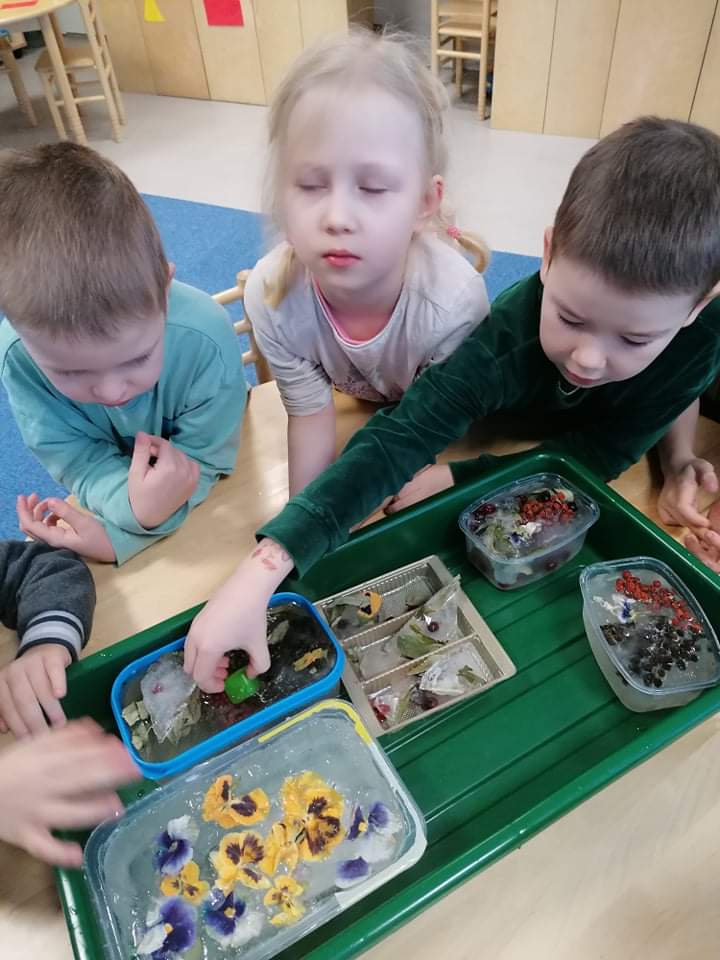 GAMTOS PAŽINIMAS SU 
STEAM
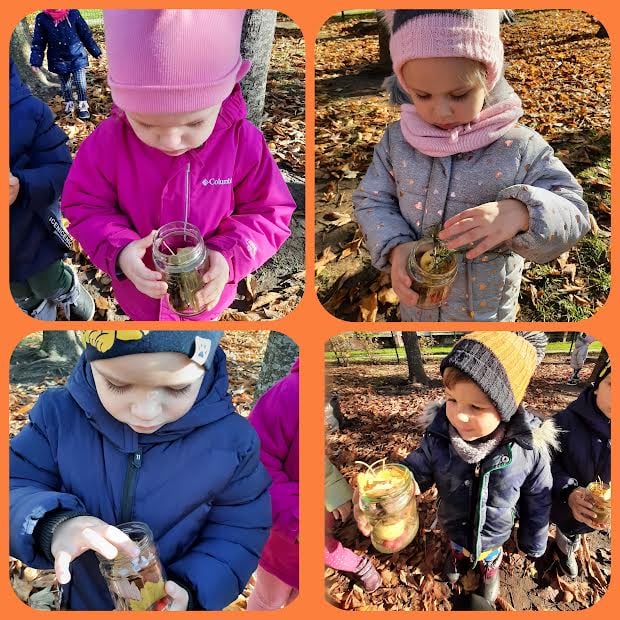 gEEG
EKPERIMENTAS „KAS GYVENA PO KELMU“
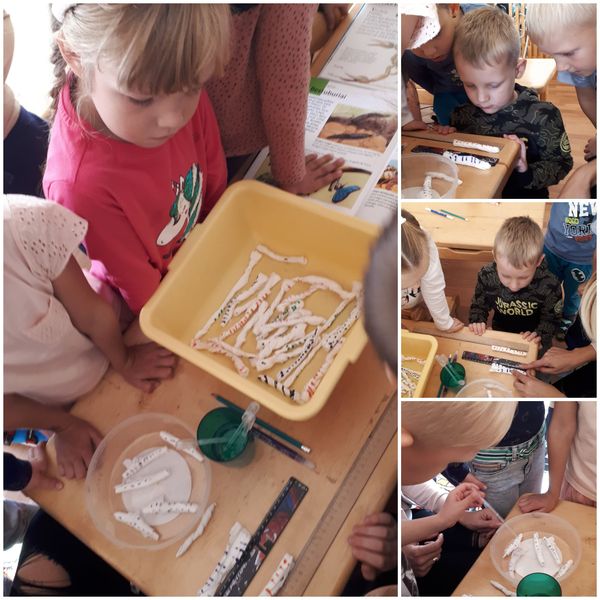 AŠ -ŽEMĖS VAIKAS: TYRINĖJU IR ATRANDU“
AŠ -ŽEMĖS VAIKAS: TYRINĖJU IR ATRANDU“
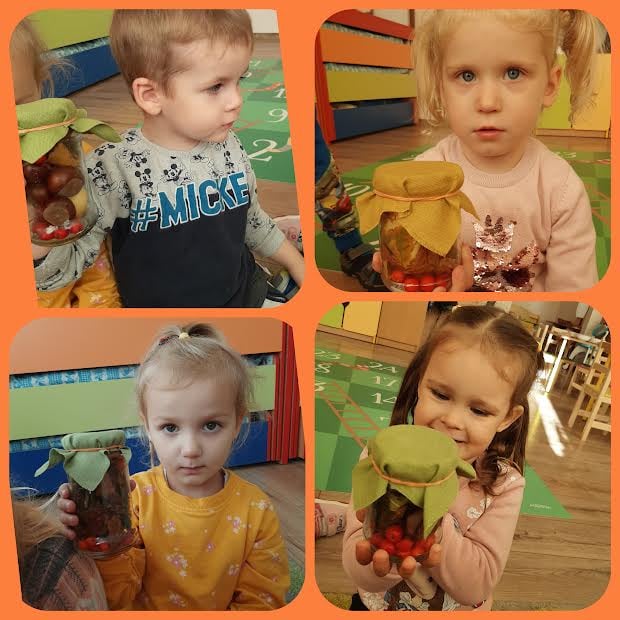 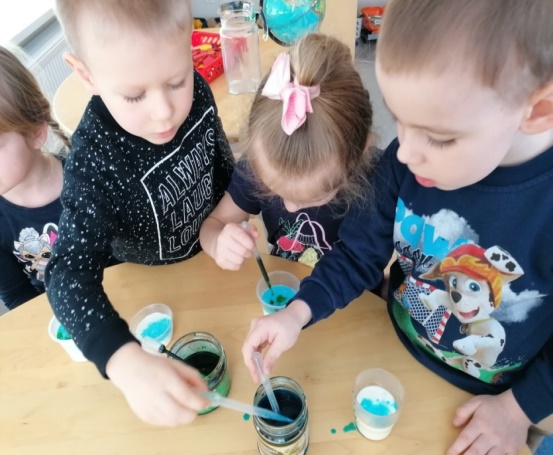 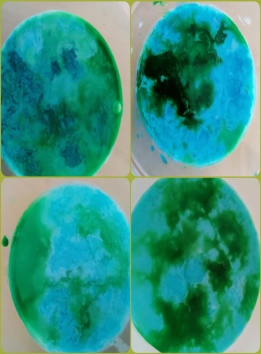 gG
RUDENS GĖRYBIŲ KONCERVAVIMAS
DALYVAVIMAS RESPUBLIKINIUOSE KONKURSUOSE
Dalyvavome mes rūšiuojam konkurse „Saugau ne tik save, bet ir aplinką. Kaukę nešioju, elektronikos ir baterijų atliekas rūšiuoju!”
DALYVAVAVOME  EKOLOGINIAME KONKURSE „ŽALIASIS LĖKTUVĖLIS 2021“
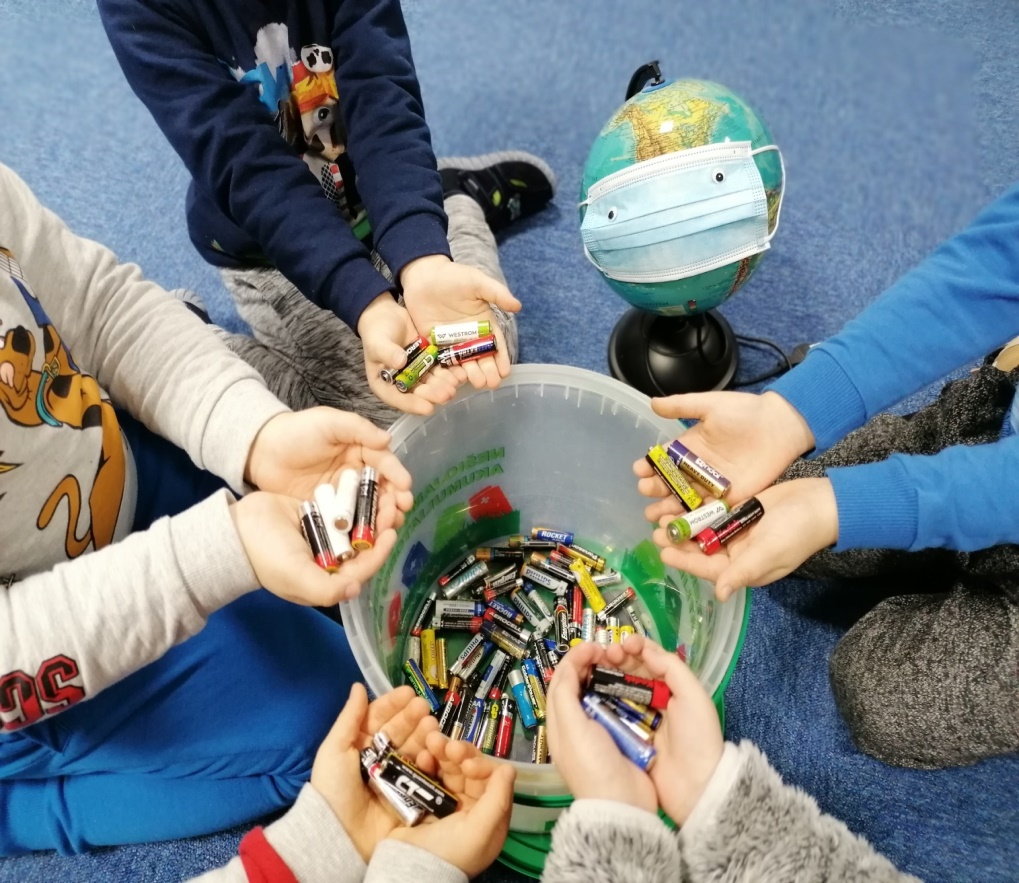 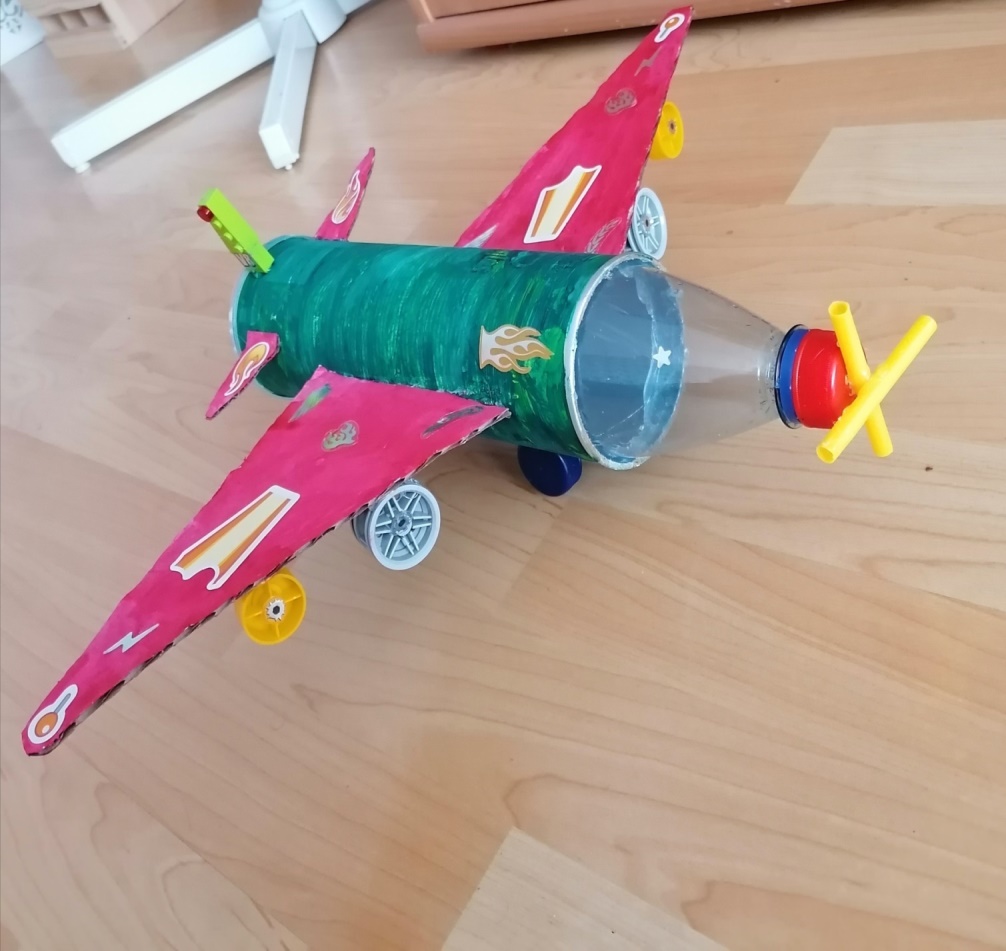 DALYVAVIMAS RESPUBLIKINIUOSE KONKURSUOSE
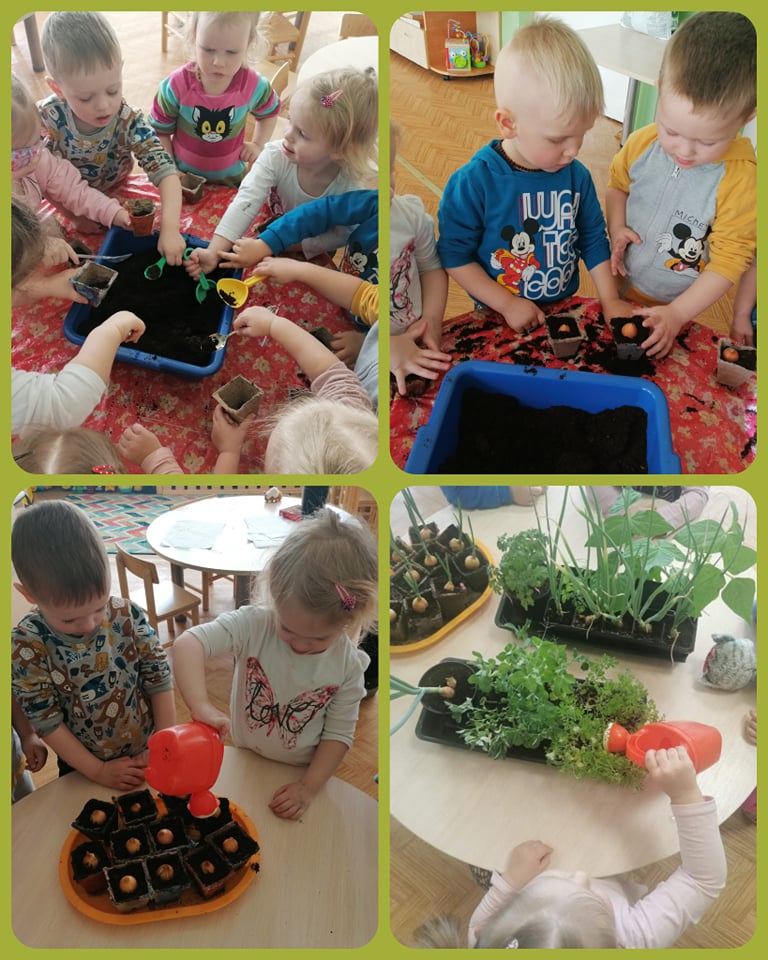 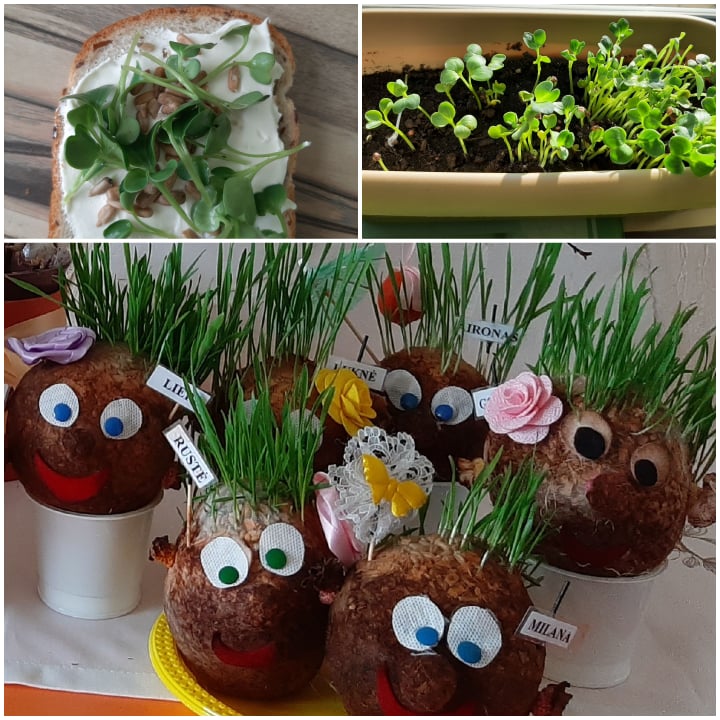 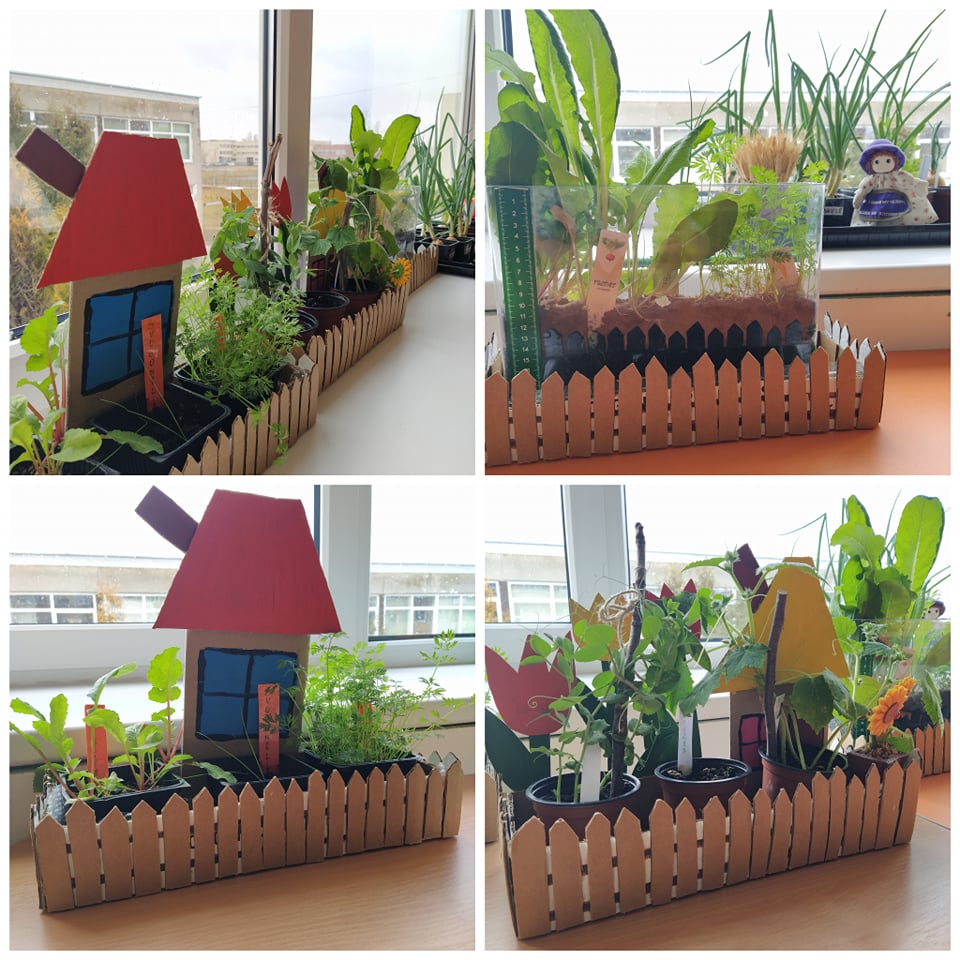 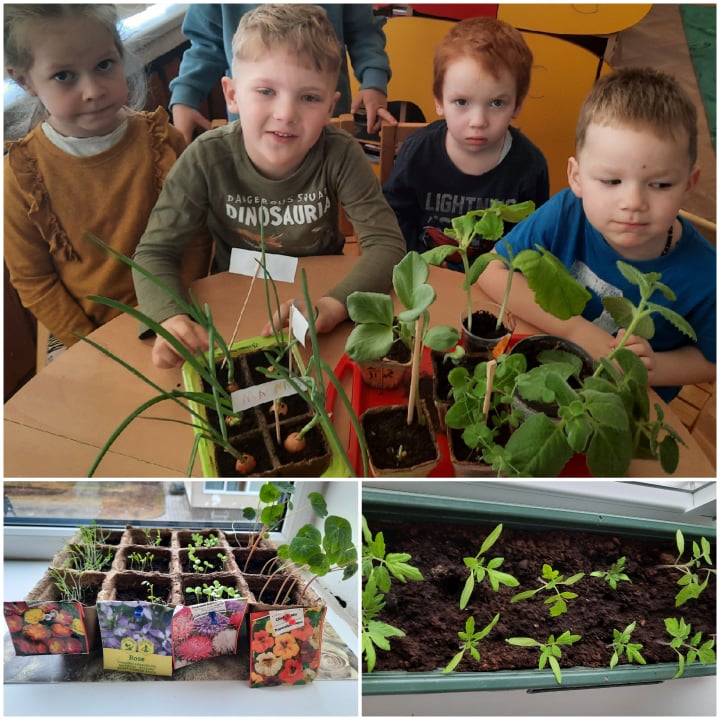 EKOLOGINIAMEKONKURSE “MANO  ŽALIOJI PALANGĖ“
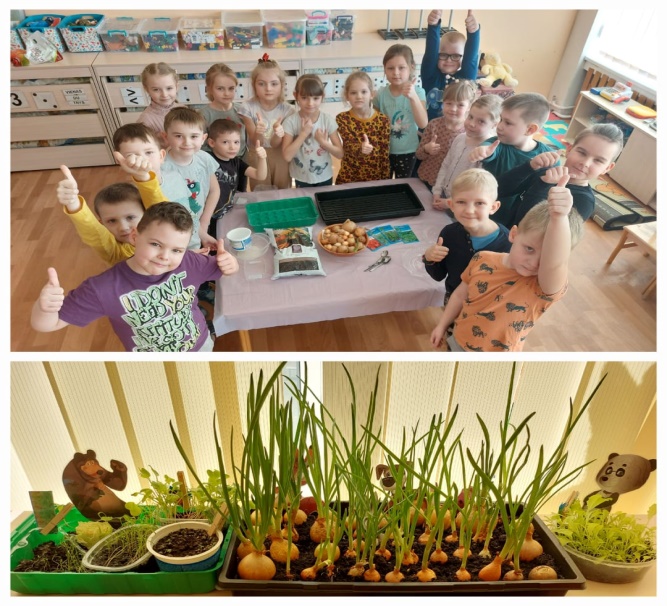 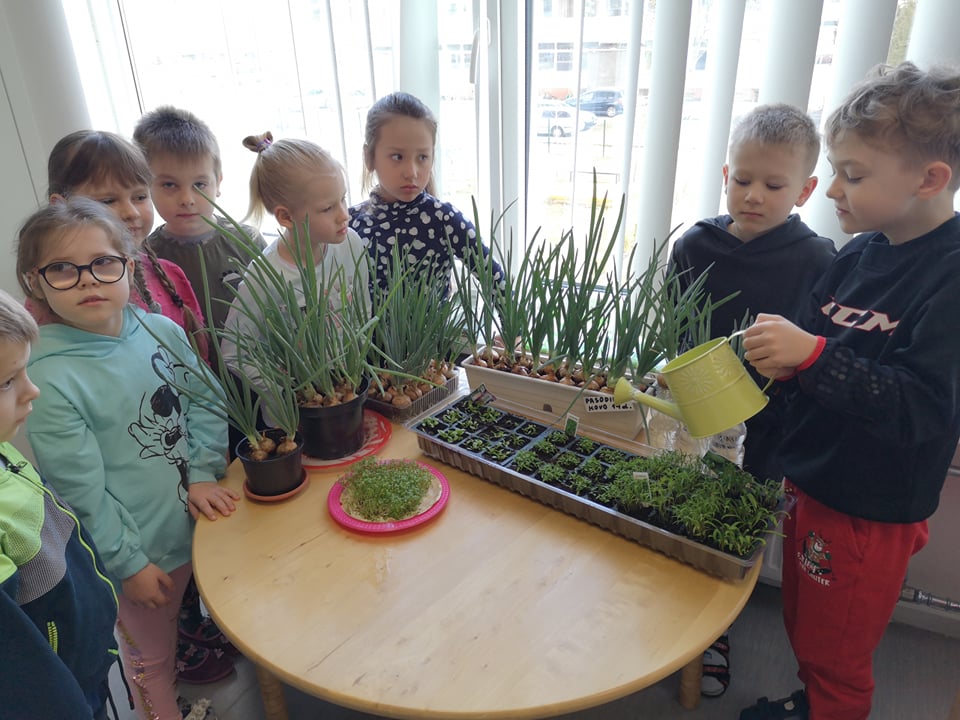 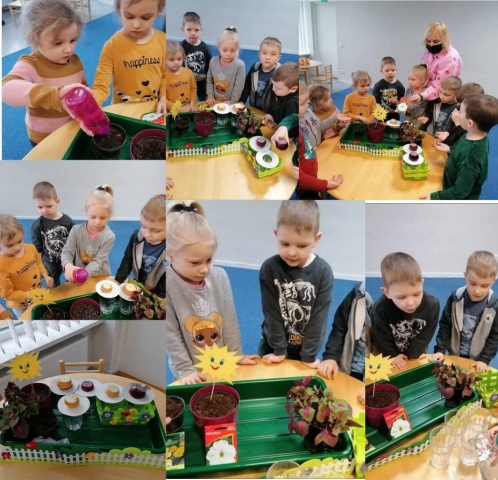 DALYVAVIMAS RESPUBLIKINĖSE AKCIJOSE, PARODOSE, GAMTOS TEMATIKA
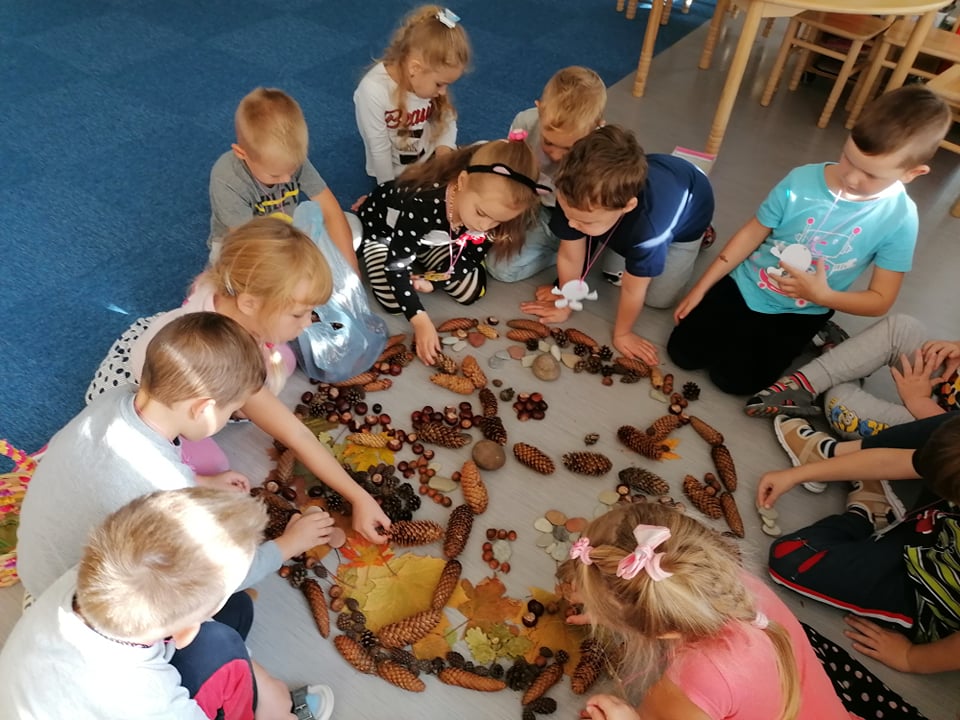 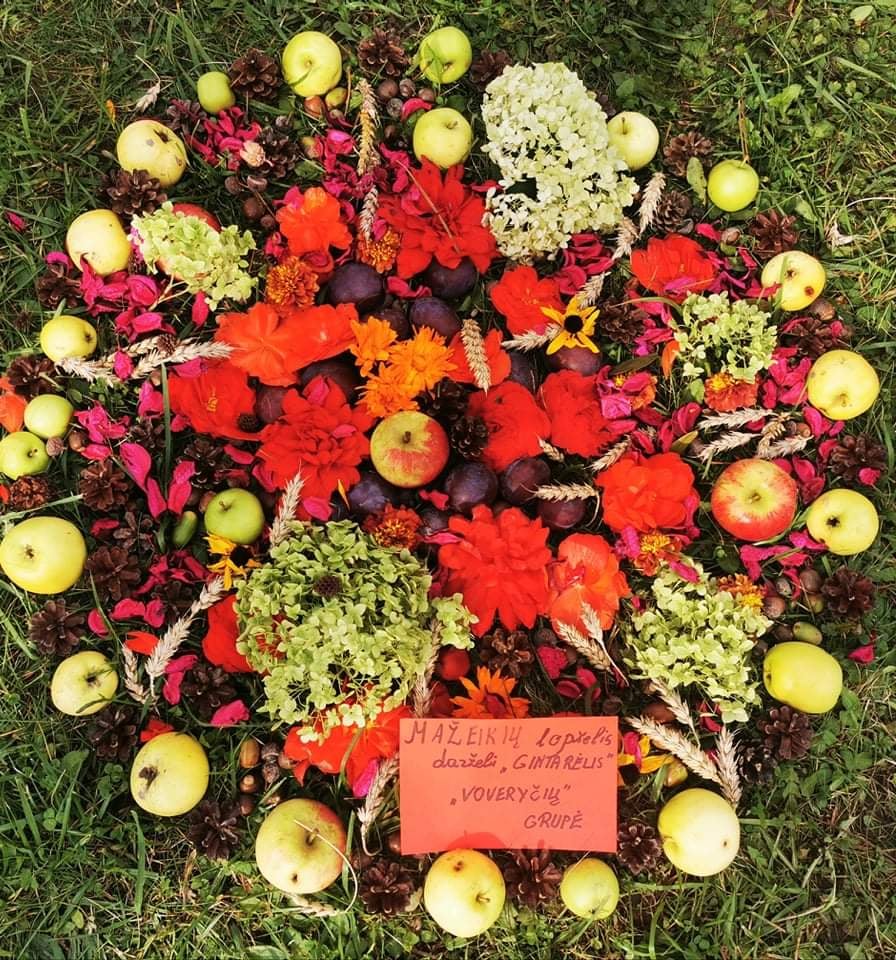 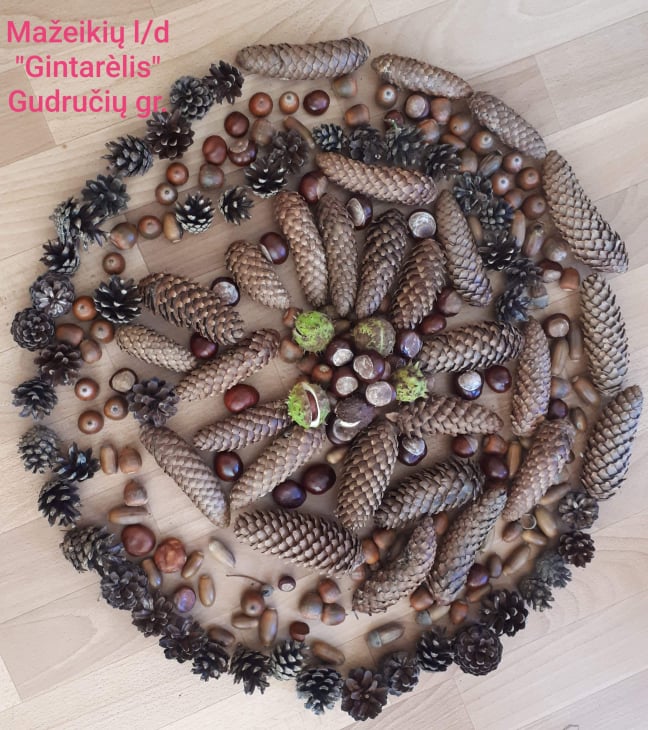 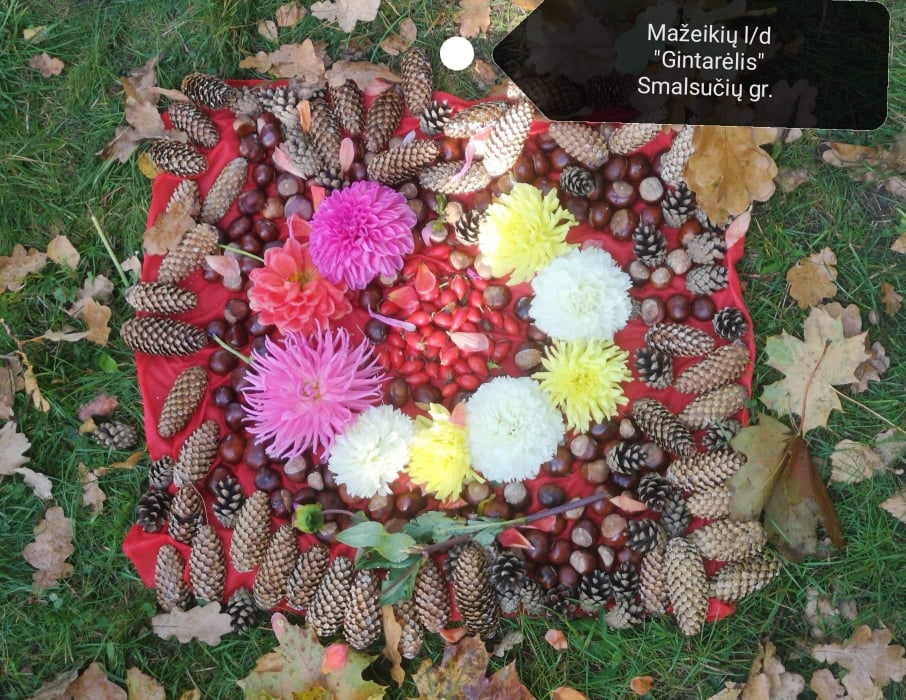 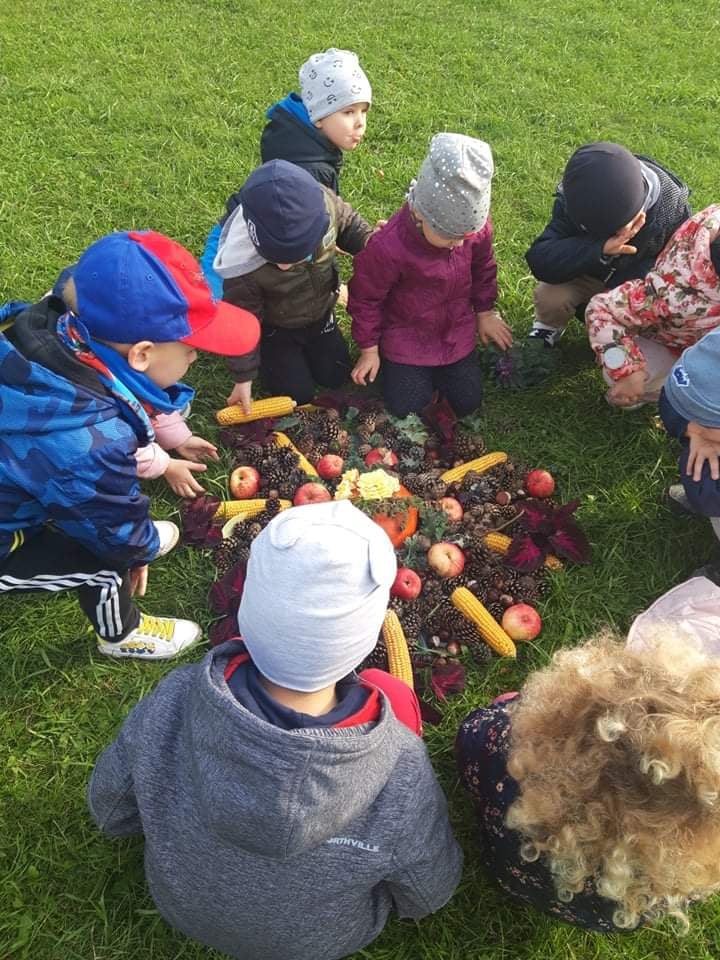 TARPTAUTINĖ VIRTUALI PARODA „KĄ RUDENS GĖRYBĖS SLEPIA“
DALYVAVIMAS RESPUBLIKINĖSE AKCIJOSE, PARODOSE, GAMTOS TEMATIKA
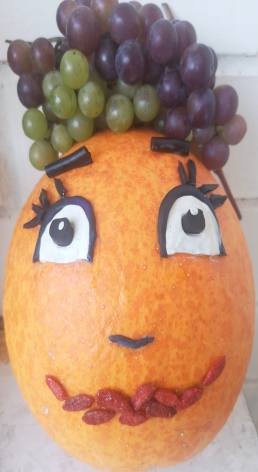 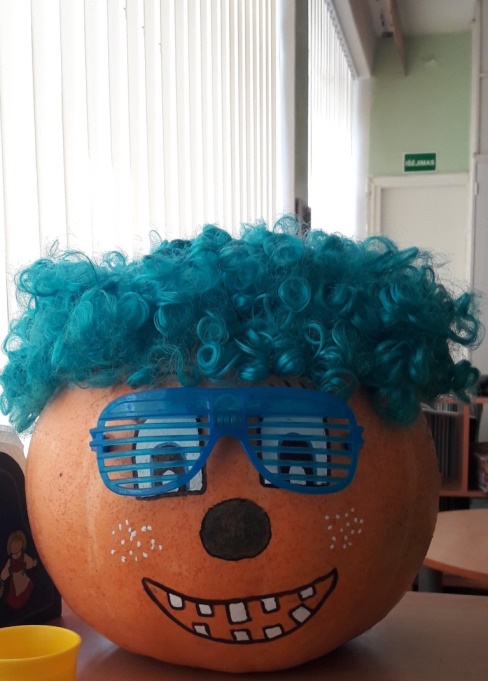 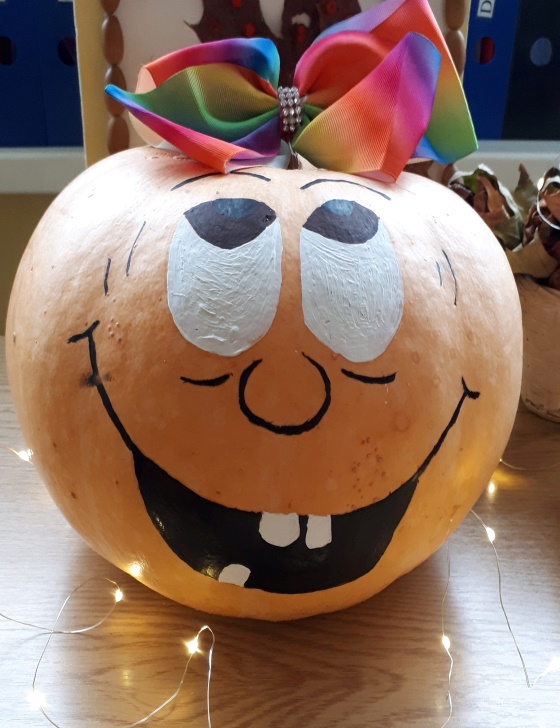 DALYVAVOME RESPUBLIKINĖSE PARODOSE: „MOLIŪGAS DARŽO KARALIUS“, MOLIŪGŲ FIESTA“.
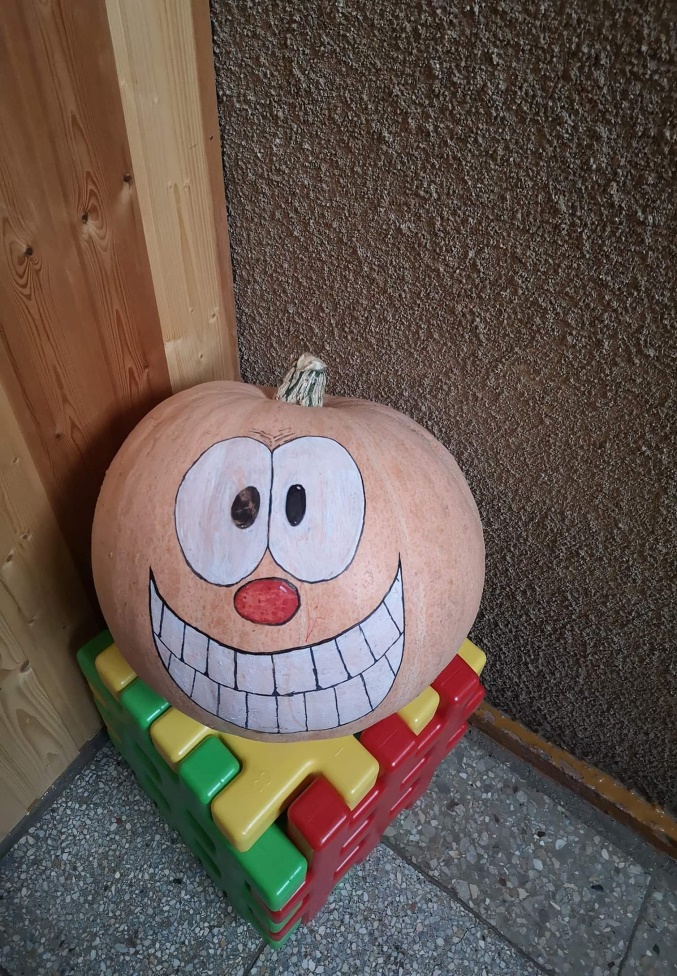 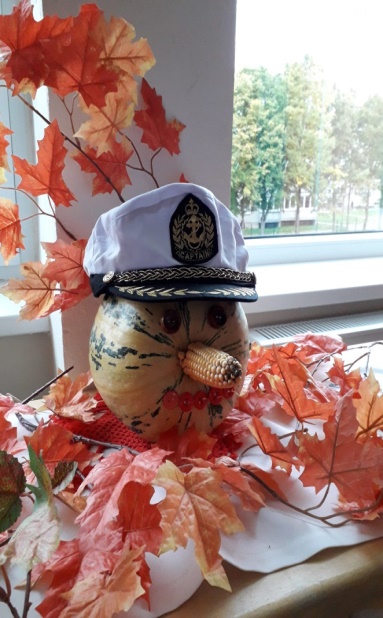 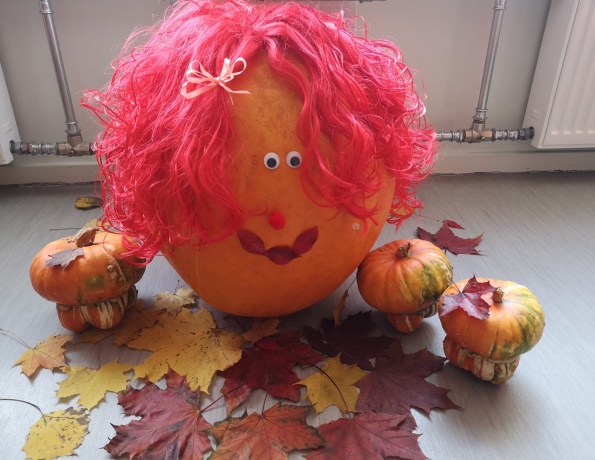 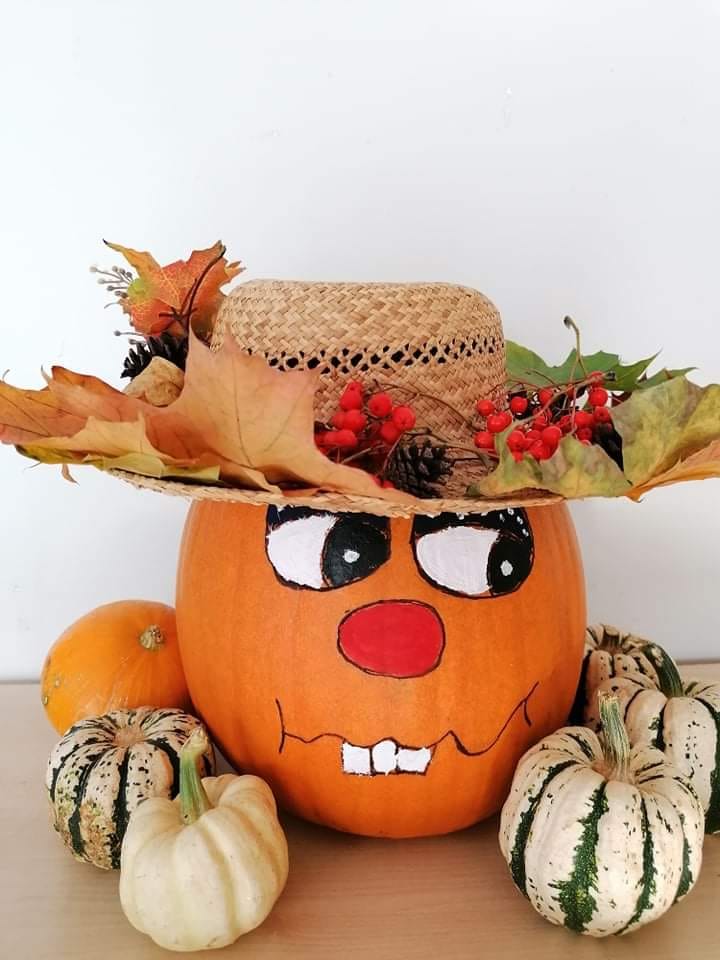 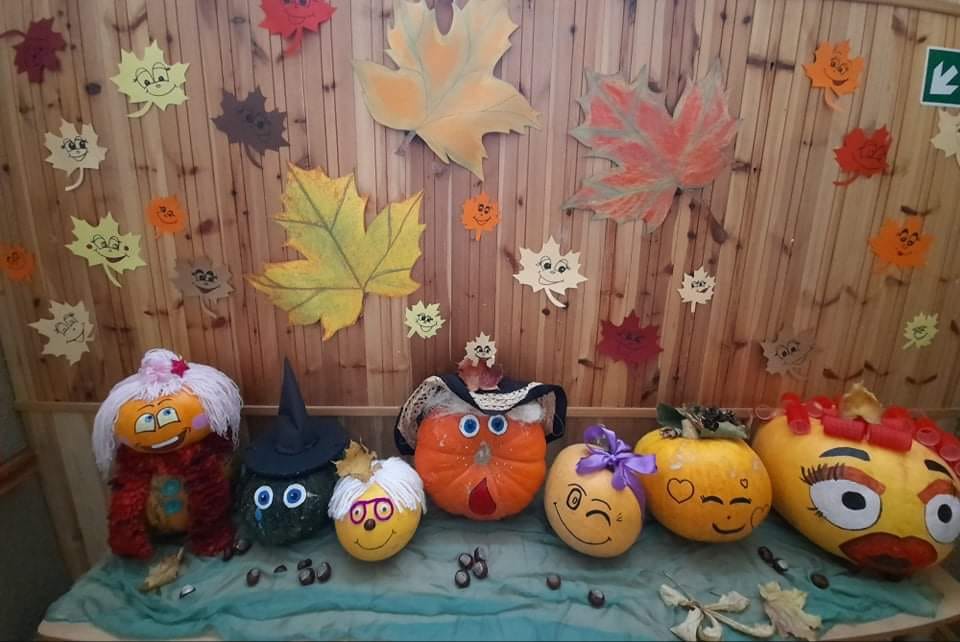 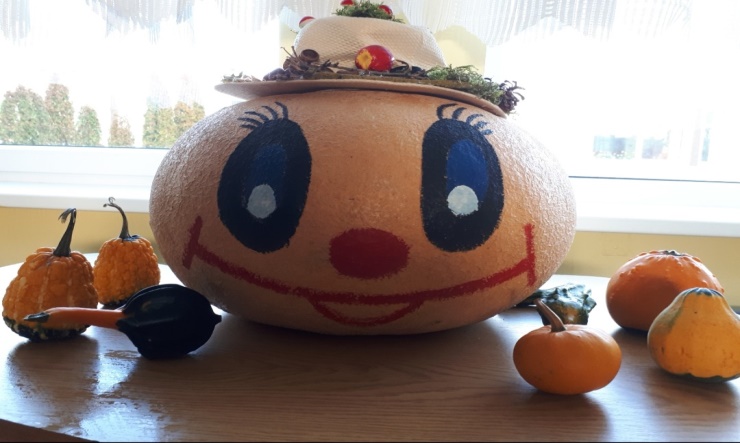 DALYVAVIMAS  TARPTAUTINIUOSE SEMINARUOSE
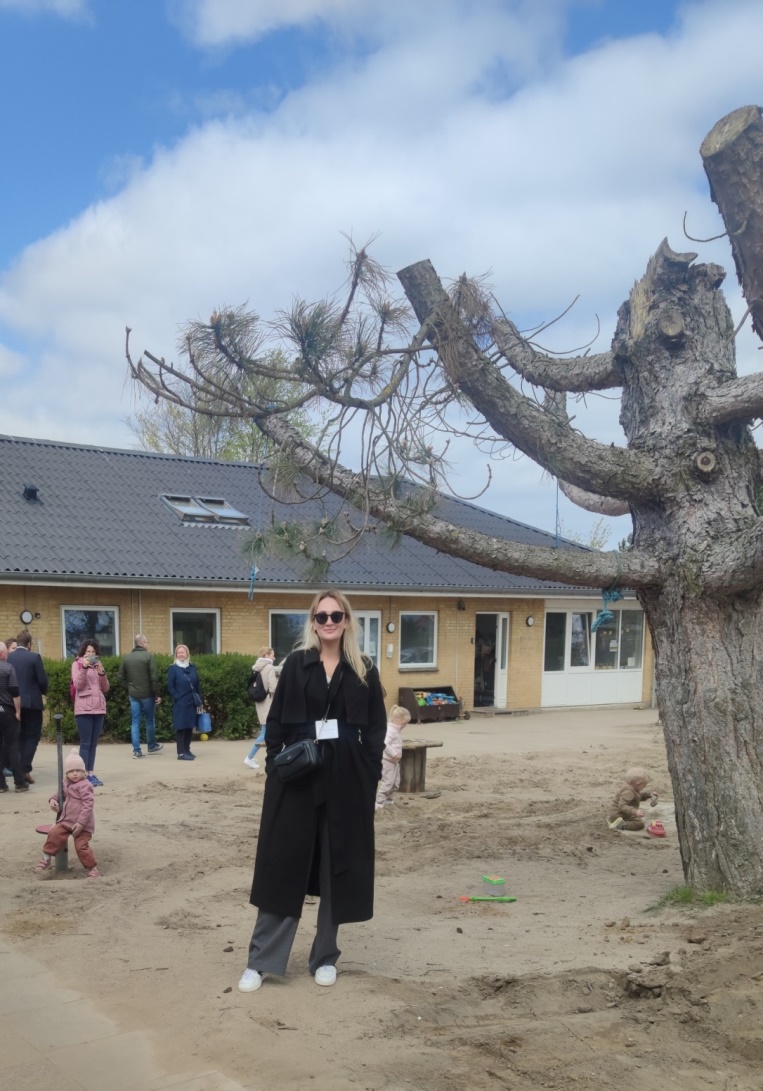 MOKYTOJA DONATA DALYVAVO ERASMUS+ TCA ORGANIZUOTAME SEMINARE „EDUCATON FOR SUSTAINABLE DEVELOPMENT“    ODENSĖJE DANIJOJE
DARŽELIO APLINKOS 
PUOŠIMAS
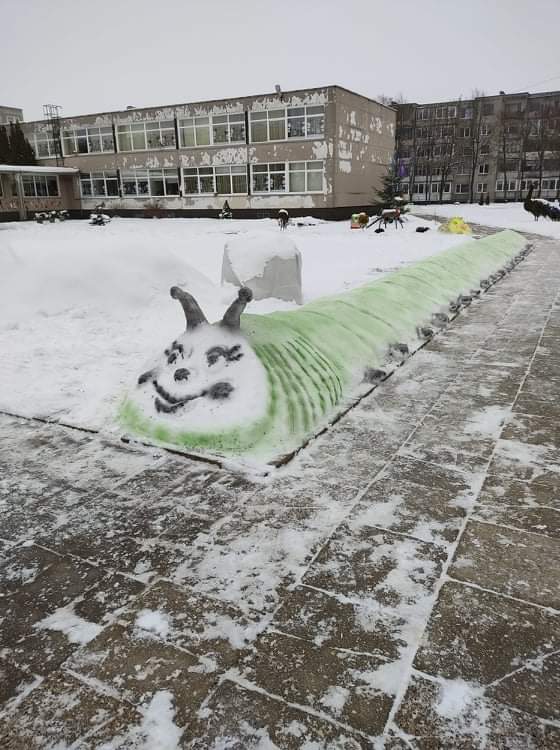 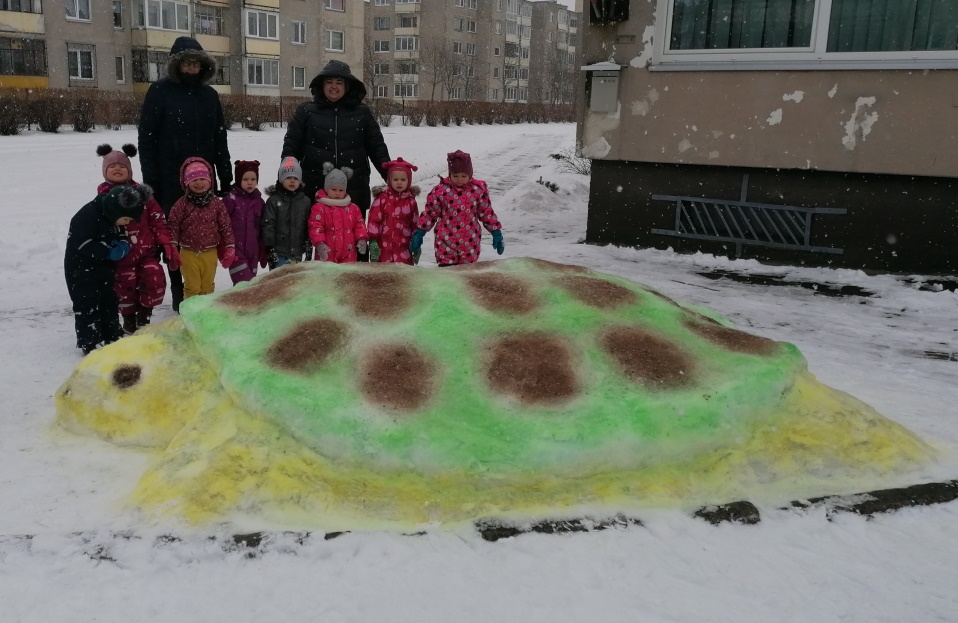 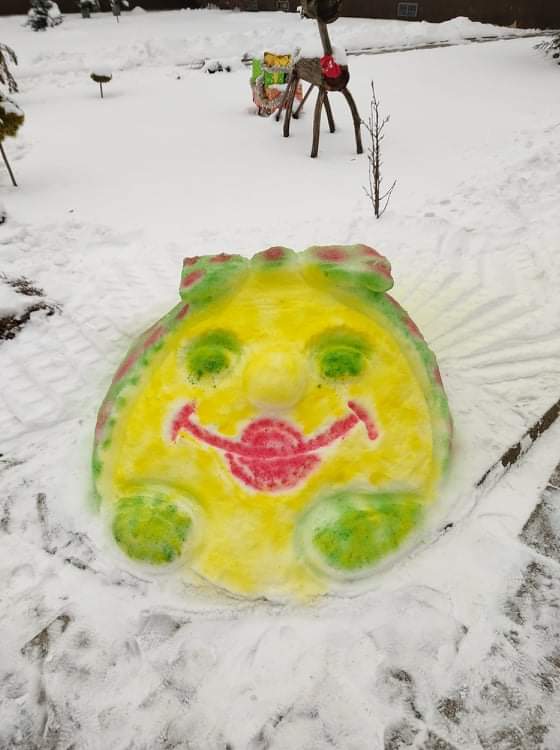 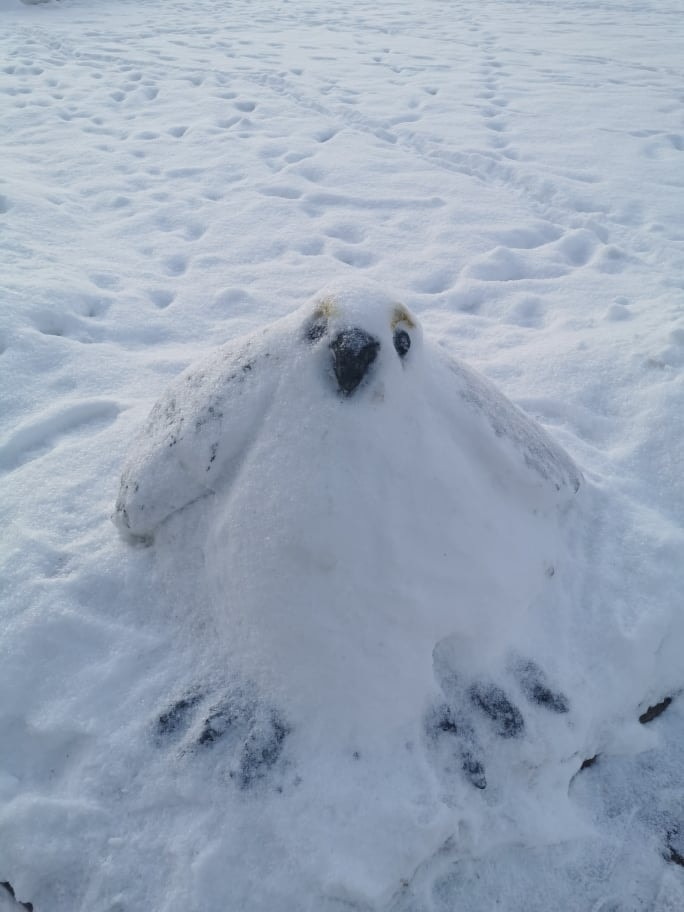 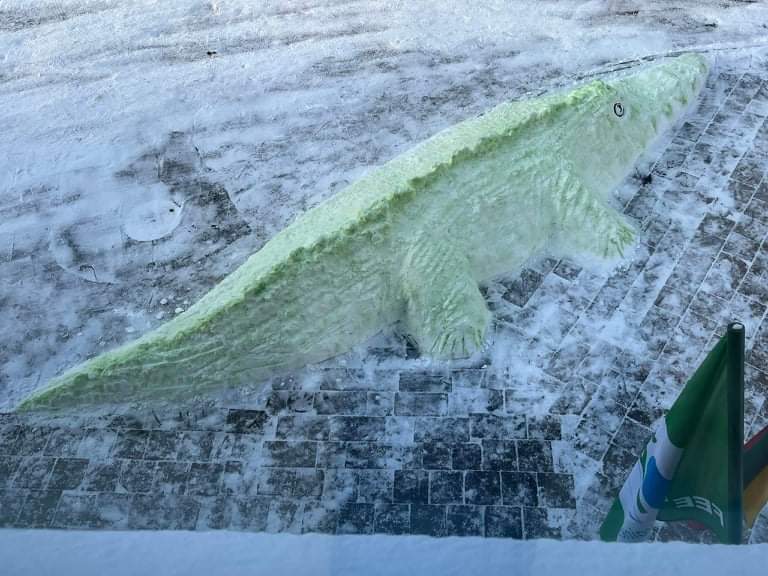 BENDRADARBIAVIMAS SU TĖVAIS
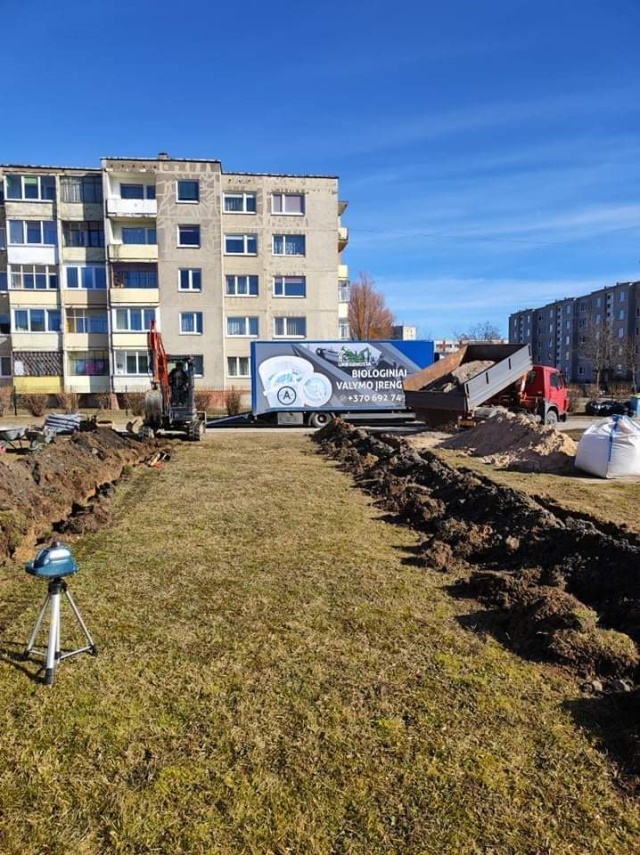 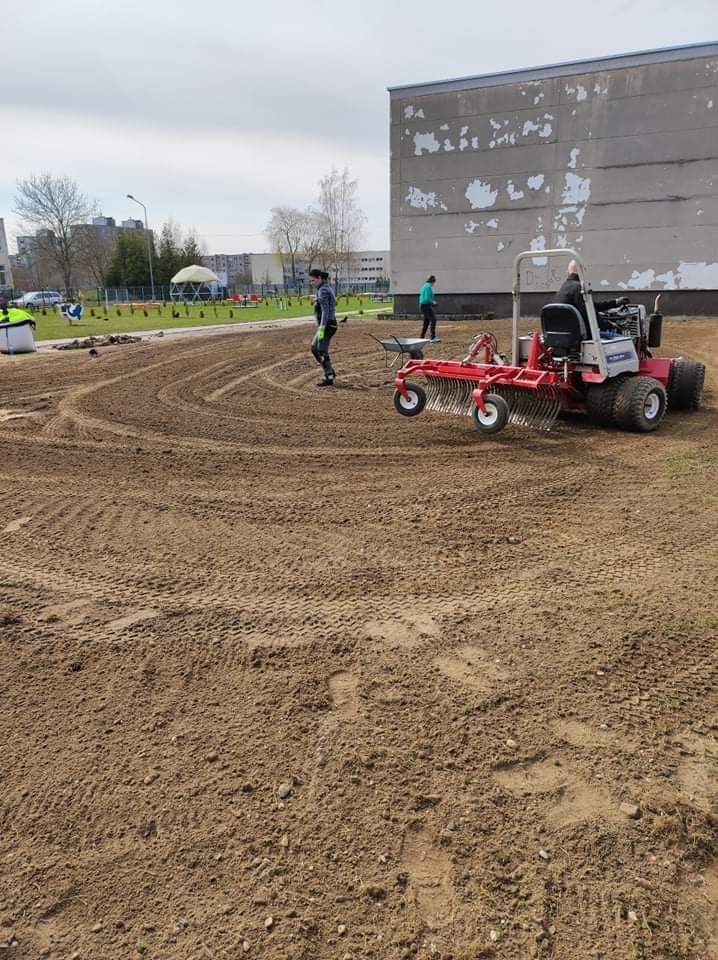 TĖVAI PRISIDĖJO PRIE DARŽELIO APLINKOS GRAŽINIMO.
TERAPINIS GĖLYNAS
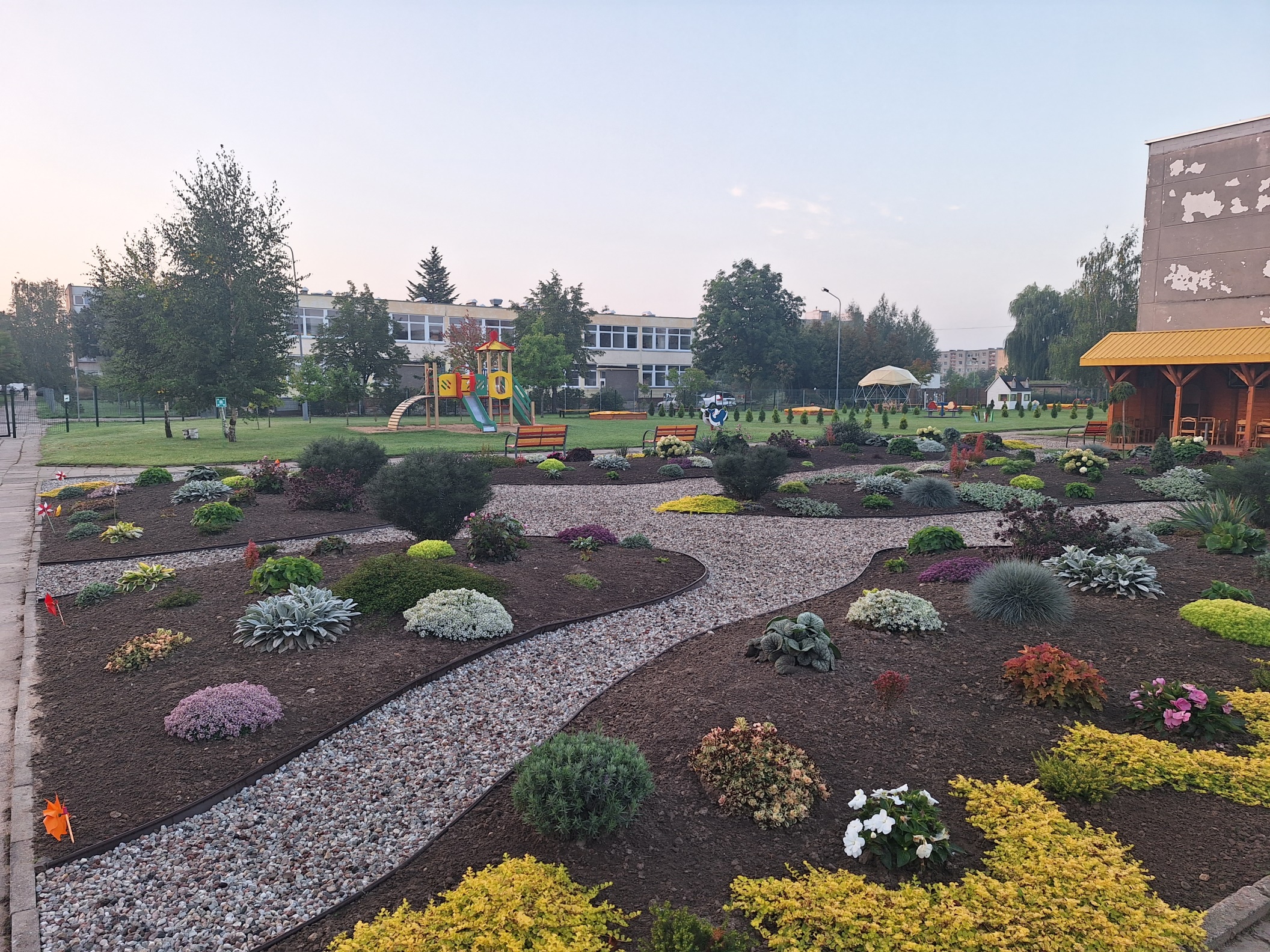 Gamtosauginis-ekologinis ugdymas turi būti nuoseklus procesas prasidedantis ankstyvojoje vaikystėje ir besitęsiantis visą gyvenimą.
AČIŪ UŽ DĖMESĮ!!!
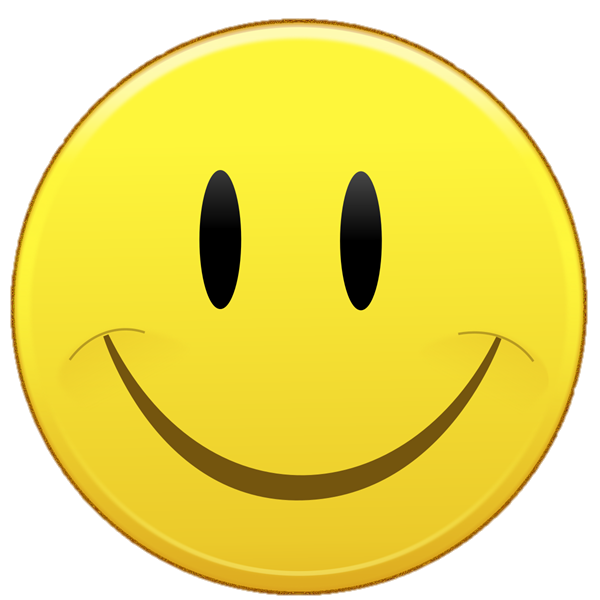